08.02.01 
СТРОИТЕЛЬСТВО И ЭКСПЛУАТАЦИЯ ЗДАНИЙ И СООРУЖЕНИЙ
ПРОФЕССИОНАЛЬНЫЙ ЦИКЛ
УЧЕБНАЯ ЛИТЕРАТУРА
ОП.01 
ИНЖЕНЕРНАЯ ГРАФИКА
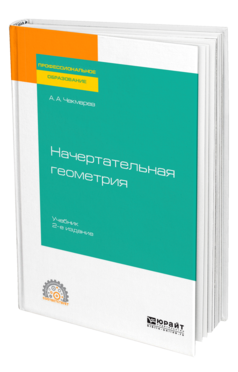 Чекмарев  А. А. Начертательная геометрия : учебник для СПО / А. А. Чекмарев. — 2-е изд., испр. и доп. — Москва : Издательство Юрайт, 2024. — 147 с. 

Потребность в изображениях пространственных предметов на плоскости возникла в связи с решением различных практических вопросов (например, строительство зданий и других инженерных сооружений, развитие живописи и архитектуры, техники и т. п.). Особенно большое значение имеют чертежи, получаемые проектированием (проецированием) данной фигуры на плоскость (проекционные чертежи). Предметом начертательной геометрии является изложение и обоснование способов построения изображений пространственных форм на плоскости и способов решения задач геометрического характера по заданным изображениям этих форм. Изображения, построенные по правилам, изучаемым в начертательной геометрии, позволяют представить мысленно форму предметов и их взаимное расположение в пространстве, определить их размеры, исследовать геометрические свойства, присущие изображаемому предмету.
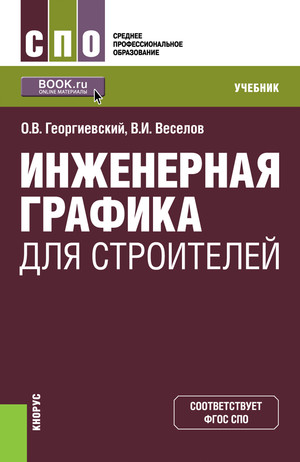 Георгиевский О. В. Инженерная графика для строителей : учебник / О. В. Георгиевский. — Москва : Кнорус, 2024. — 220 с. — (Среднее профессиональное образование). 

Изложена методика инженерного и строительного черчения, приведены приемы построения некоторых наглядных изображений. Указаны единые современные требования стандартов СПДС и ЕСКД по содержанию и графическому оформлению архитектурно-строительных чертежей зданий. Даны сведения о необходимых инструментах и приспособлениях, облегчающих выполнение чертежей. Курс инженерной графики рассматривается применительно ко всем группам строительных специальностей. Соответствует ФГОС СПО последнего поколения.
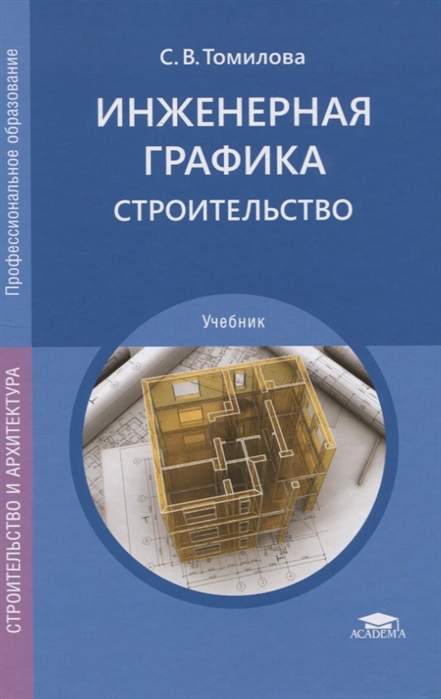 Томилова С. В. Инженерная графика. Строительство : учебник / С. В. Томилова. – 6-е изд., перераб. — Москва : ИЦ Академия, 2020. — 336 с. — (Профессиональное образование).

Учебник подготовлен в соответствии с требованиями Федерального государственного образовательного стандарта среднего профессионального образования по укрупненной группе специальностей «Техника и технологии строительства» и предназначен для изучения общепрофессиональной дисциплины «Инженерная графика». Рассмотрены правила оформления чертежей, геометрические построения, проекционное черчение, техническое рисование, основы технического черчения; особенности оформления чертежей зданий, условные графические обозначения и изображения элементов зданий, внутренних систем, элементов генеральных планов; общие сведения о железобетонных, металлических и деревянных конструкциях в соответствии с действующими стандартами. Приведены сведения о системах автоматизированного проектирования, возможностях графических систем и основных принципах создания чертежей с помощью машинной (компьютерной) графики.
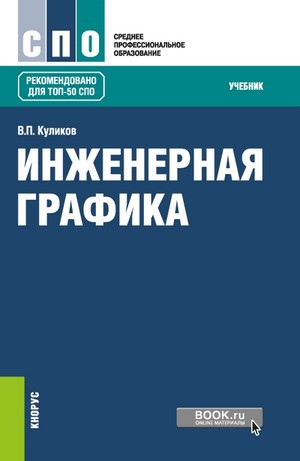 Куликов В. П. Инженерная графика : учебник / В. П. Куликов. — Москва : КноРус, 2023. — 284 с. — (Среднее профессиональное образование).

Учебник охватывает все темы, предусмотренные программой курса «Инженерная графика». Особенность учебника состоит в том, что теоретический материал сочетается с практическими примерами из области машиностроения и правилами выполнения конструкторских документов, отраженных в стандартах. Учебный материал оформлен как текстовый конструкторский документ по стандартам ЕСКД.Соответствует ФГОС СПО последнего поколения.
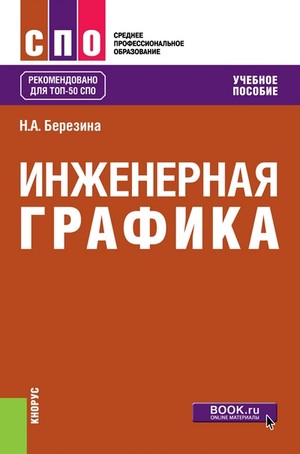 Березина Н. А. Инженерная графика : учебное пособие / Н. А. Березина. – Москва : Альфа-М, НИЦ ИНФРА-М, 2024. — 270 с. — (Среднее профессиональное образование).

Рассматриваются вопросы графического оформления чертежей, схем и печатных плат, даются основы начертательной геометрии, проекционного, технического и строительного черчения.
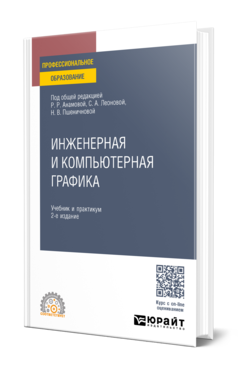 Инженерная и компьютерная графика : учебник и практикум для СПО / Р. Р. Анамова [и др.] ; под общей редакцией Р. Р. Анамовой, С. А. Леоновой, Н. В. Пшеничновой. — 2-е изд., перераб. и доп. — Москва : Издательство Юрайт, 2024. — 226 с. — (Профессиональное образование).

В книге рассматриваются основные принципы и правила выполнения чертежей, как традиционным способом (с помощью карандаша и линейки), так и с помощью современных систем автоматизированного проектирования (на примере САПР «КОМПАС-3D»). Изложенные теоретические положения подкреплены большим количеством примеров. Содержание учебника обеспечивает преемственность чертежно-графического образования и поможет ликвидировать у обучающихся пробелы в базовых знаниях по данному курсу. Многочисленные задания для самостоятельной работы и тестовые задания, будучи средством проверки уровня и качества освоения дисциплины, станут весомым подспорьем как для студента в процессе обучения, так и для преподавателя при рубежном и итоговом контроле знаний студентов.
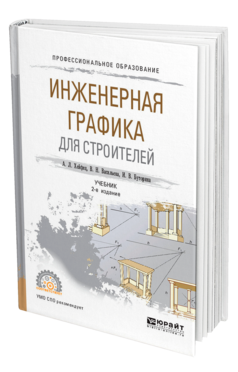 Хейфец А. Л.  Инженерная графика для строителей : учебник для СПО / А. Л. Хейфец, В. Н. Васильева, И. В. Буторина. — 2-е изд., перераб. и доп. — Москва : Издательство Юрайт, 2024. — 258 с. — (Профессиональное образование).

Приведенный учебник обобщает методические разработки авторов по новому наполнению графических заданий в обучении студентов инженерно-строительных специальностей. Эти разработки позволяют заменить традиционный и консервативный курс «ручной» графики на современный курс, основанный на компьютерном моделировании. Приведены теоретические и практические основы построения строительных чертежей. Наряду с традиционными 2D-методами проектирования и построения чертежа большое внимание уделено современным 3D-технологиям и методам. Учебник ориентирован на пакет AutoCAD как наиболее распространенный, универсальный, имеющий мировой уровень графический редактор, широко применяемый в строительном проектировании..
Вышнепольский И. С.  Техническое черчение : учебник для СПО / И. С. Вышнепольский. — 10-е изд., перераб. и доп. — Москва : Издательство Юрайт, 2024. — 319 с. — (Профессиональное образование). 

В учебнике изложены основы геометрического и проекционного черчения, рассмотрены вопросы выполнения и чтения машиностроительных чертежей и схем. Издание содержит краткое изложение теории и упражнения по основным вопросам технического черчения: оформлению чертежей, геометрическим построениям, выполнению и чтению чертежей в системе прямоугольных и аксонометрических проекций, по сечениям и разрезам, по всем вопросам рабочих чертежей и эскизов деталей, изображению и обозначению резьб, правилам вычерчивания зубчатых колес и других изделий, по сборочным чертежам и схемам. Учебник неоднократно издавался не только на русском, но и на многих иностранных языках. При переиздании в учебник вносились изменения, связанные с изменением стандартов Единой системы конструкторской документации (ЕСКД), перерабатывались отдельные параграфы, поэтому учебник соответствует современным требованиям и является одним из лучших среди подобных.
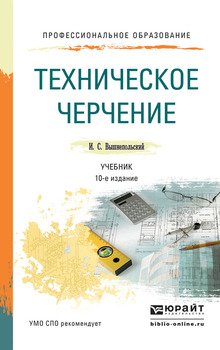 ОП.02 
ТЕХНИЧЕСКАЯ МЕХАНИКА
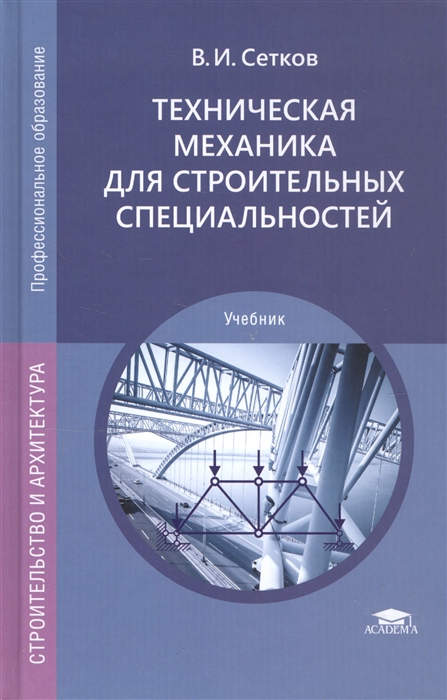 Сетков В. И. Техническая механика для строительных специальностей : учебник / В. И. Сетков. - 8-е изд., перераб. – Москва : ИЦ Академия, 2020. - 256 с. – (Профессиональное образование). 

Учебник подготовлен в соответствии с требованиями Федерального государственного образовательного стандарта среднего профессионального образования по специальности «Строительство и эксплуатация зданий и сооружений».Рассмотрены основы теоретической механики, касающиеся статики, плоской и пространственной систем сил, центра тяжести конструкций и устойчивости равновесия в строительстве. Даны примеры практических расчетов.
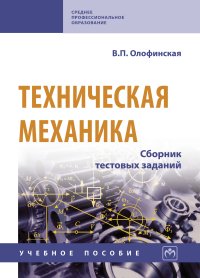 Олофинская В. П. Техническая механика. Сборник тестовых заданий : учебное пособие / В.П. Олофинская. — 2-е изд., испр. и доп. — Москва : ИНФРА-М, 2023. — 132 с. — (Среднее профессиональное образование). 

В сборнике представлены тесты для контроля знаний в рамках изучения курса «Техническая механика» по разделам «Теоретическая механика» и «Сопротивление материалов». По основным темам дисциплин предложено по пять вариантов заданий, содержащих пять вопросов (как теоретических, так и расчетных). К каждому вопросу даны четыре варианта ответов, один из которых правильный. Задания соответствуют примерным программам дисциплины «Техническая механика» для машиностроительных и немашиностроительных специальностей среднего профессионального образования.
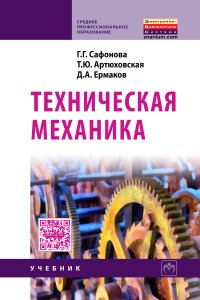 Сафонова Г. Г. Техническая механика: учебник / Г. Г. Сафонова, Т. Ю. Артюховская, Д. А. Ермаков. – Москва: ИНФРА-М, 2024. — 320 с. — (Среднее профессиональное образование).

В учебнике изложены основные положения статики при действии сил на абсолютно твердое тело для плоской системы. Приведены простейшие расчеты элементов конструкций, работающих в условиях растяжения-сжатия, сдвига, изгиба. Даны методы расчета многопролетных статически определимых и неопределимых балок и рам, плоских ферм, подпорных стен. Подробно разобраны примеры решения задач по всем темам и разделам, а также задачи для самостоятельного решения.
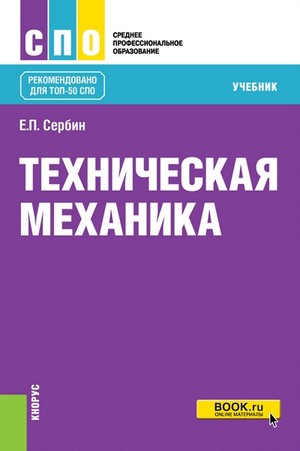 Сербин Е.П. Техническая механика: учебник  / Е.П. Сербин. — Москва : КноРус, 2023. — 399 с. — (Среднее профессиональное образование). 

Содержит три раздела: «Статика», «Сопротивление материалов», «Статика сооружений». Изложены основные положения воздействия сил на твердые тела и условия равновесия, рассмотрена работа материалов и простейших конструктивных элементов, даны расчеты на прочность, устойчивость и жесткость, приведены основы расчета плоских стержневых систем. Теоретические положения и выводы разобраны на примерах. Предлагаются контрольные вопросы и задачи для закрепления изученного материала.
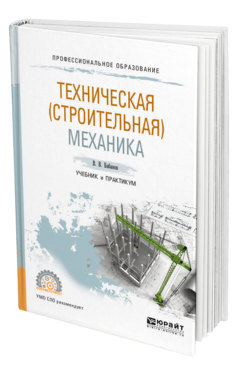 Бабанов В. В.  Техническая (строительная) механика : учебник и практикум для СПО / В. В. Бабанов. — Москва : Издательство Юрайт, 2024. — 487 с. — (Профессиональное образование).

Строительная механика была и остается востребованной и развивающейся наукой, которая обеспечивает проектировщиков современными методами расчета сооружений. Расчеты позволяют совмещать формообразование и оценку прочности, поэлементный расчет и расчет сооружения как единого целого, производить оптимизацию и синтез конструкций. Это дает возможность строить современные, прочные и экономичные сооружения. В учебнике кратко изложены основы теоретической механики, сопротивления материалов и строительной механики. Рассмотрены вопросы образования и анализа расчетных схем сооружений, основные положения статики и сопротивления материалов. Теоретические сведения сопровождаются достаточным для практического освоения количеством примеров.
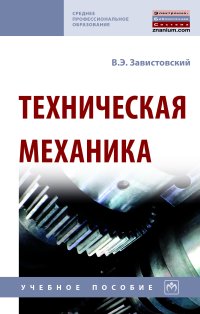 Завистовский В. Э. Техническая механика : учебное пособие / В.Э. Завистовский. — Москва : ИНФРА-М, 2021. — 376 с. — (Среднее профессиональное образование).

Изложены основы теоретической механики с элементами теории механизмов и машин и сопротивления материалов. Приводятся практические занятия по основным разделам курса, включающие краткие теоретические сведения, задачи для аудиторного решения и домашних заданий, а также примеры решения типовых задач. Составлен словарь терминов и определений. Соответствует требованиям федеральных государственных образовательных стандартов среднего профессионального образования последнего поколения. Предназначено для учащихся учреждений среднего профессионального образования.
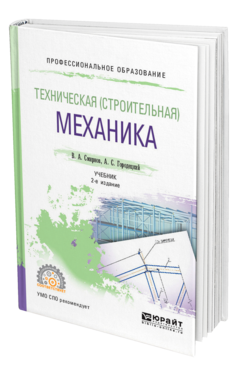 Смирнов В. А.  Техническая (строительная) механика : учебник для СПО / В. А. Смирнов, А. С. Городецкий. — 2-е изд., перераб. и доп. — Москва : Издательство Юрайт, 2024. — 423 с. — (Профессиональное образование).

В учебнике приведены основные положения статически определимых и статически неопределимых систем. При изложении основных разделов курса частично использовано матричное исчисление, удобное для применения современных вычислительных средств. В результате изучения книги читатель научится составлять расчетные схемы для различных типов сооружений, определять параметры устойчивости и равновесия деформируемых систем, определять внутренние усилия, напряжения, деформации, перемещения для различных типов сооружений; познакомится с современными компьютерными средствами поддержки деятельности архитектора и конструктора, технологиями информационного моделирования зданий. Книга снабжена большим количеством примеров, иллюстрирующих рисунков.
ОП.03 
ОСНОВЫ ЭЛЕКТРОТЕХНИКИ
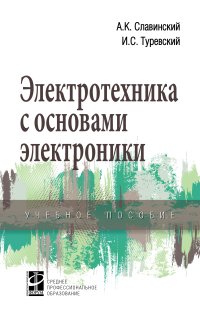 Славинский А. К. Электротехника с основами электроники : учебное пособие / А. К. Славинский, И. С. Туревский. — Москва : ИД «ФОРУМ» : ИНФРА-М, 2024. — 448 с. – (Среднее профессиональное образование).

В учебном пособии излагаются основы расчета электрических цепей постоянного и переменного токов, дается описание электрических машин, электронных приборов, ЭВМ и т.д. Приведены новые материалы по интегральным микросхемам, микропроцессорам и микроЭВМ. Для студентов неэлектротехнических специальностей средних специальных учебных заведений.
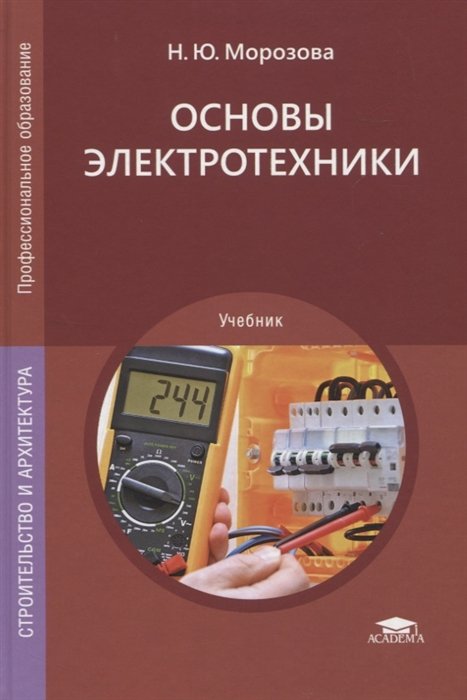 Морозова Н. Ю. Основы электротехники : учебник / Н. Ю. Морозова. – Москва : ИЦ Академия, 2020. — 256 с. – (Профессиональное образование). 

Учебник подготовлен в соответствии с требованиями Федерального государственного образовательного стандарта среднего профессионального образования. Рассмотрены электрические цепи постоянного, переменного и трехфазного тока, сущность, значение и методы электрических измерений, используемые при этом электроизмерительные приборы и их погрешности, порядок измерения напряжения, тока, мощности, энергии и сопротивления, назначение, устройство, принцип работы и основные параметры трансформаторов, электрических машин, трехфазных асинхронных двигателей, синхронных машин и электроприводов, принцип работы полупроводниковых и фотоэлектрических приборов, усилителей электрических сигналов и электронных выпрямителей, а также основы электроснабжения, трансформаторные подстанции, электроосвещение и технологии, используемые на строительной площадке.
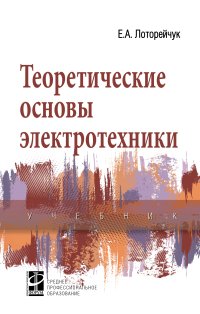 Лоторейчук Е. А. Теоретические основы электротехники : учебник / Е. А. Лоторейчук. — Москва : ИД «ФОРУМ» : ИНФРА-М, 2024. — 317 с. – (Среднее профессиональное образование).

В учебнике излагается теоретический материал и описаны физические явления и процессы, происходящие в электрических и магнитных полях и цепях, а также рассмотрены методы расчета линейных и нелинейных электрических и магнитных цепей постоянного и переменного (синусоидального и несинусоидального) токов.
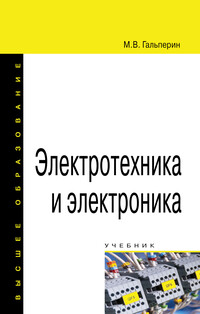 Гальперин М. В. Электротехника и электроника : учебник / М. В. Гальперин. — 2-е изд. — Москва : ФОРУМ : ИНФРА-М, 2023. — 480 с.  — (Среднее профессиональное образование).

В учебнике рассмотрены электрические и электромагнитные поля, электрические цепи постоянного и переменного тока, трансформаторы, электрические машины и электропривод, передача и распределение электроэнергии, физические принципы действия, структуры и схемы включения полупроводниковых и фотоэлектронных приборов (диодов, тиристоров, биполярных и полевых транзисторов, фоторезисторов, фото-и светодиодов, фототранзисторов, жидкокристаллических и электронно-лучевых дисплеев и фотоумножителей), типовые электронные узлы и устройства: усилительные каскады, операционные усилители, компараторы, электронные выпрямители, линейные и импульсные стабилизаторы, трансформаторы постоянного тока, генераторы сигналов и таймеры.
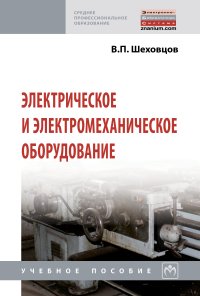 Шеховцов В. П. Электрическое и электромеханическое оборудование : учебник / В. П. Шеховцов. — 3-е изд. — Москва : ИНФРА-М, 2024. — 407 с. — (Среднее профессиональное образование). 

Учебник содержит описание принципов действия основного электрооборудования и области применения электротехнологических установок различного назначения. Рассмотрено электрооборудование общепромышленных установок. Дан материал по металлообрабатывающим станкам различных групп. Большое внимание уделено описанию принципиальных электрических схем управления электроприводом механизмов по новой разработанной методике. В приложениях представлен наиболее современный справочный материал по электродвигателям и условным буквенным обозначениям в электрических схемах для руководства при проектировании.
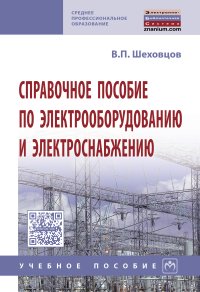 Шеховцов В. П. Справочное пособие по электрооборудованию и электроснабжению : учебное пособие / В.П. Шеховцов. — 3-е изд. — Москва : ИНФРА-М, 2024. — 136 с. — (Среднее профессиональное образование).

Рассмотрены вопросы организации и функционирования вычислительных устройств, машин и систем. Описаны логические, информационные, алгоритмико - вычислительные основы построения систем. Значительное внимание уделено архитектурам вычислительных машин и систем, их классификациям, составным компонентам — информационно-вычислительным и коммутационно-коммуникационным средам. В качестве примера подробно представлены технические, структурные, архитектурные компоненты персональных машин и средства их комплексирования.
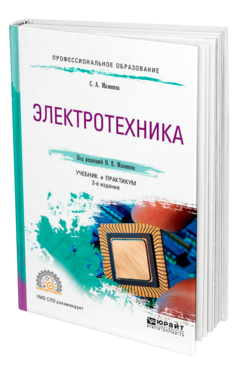 Миленина С. А. Электротехника : учебник и практикум для СПО / С. А. Миленина ; под ред. Н. К. Миленина. — 2-е изд., пер. и доп. — Москва: Издательство Юрайт, 2024. — 263 с. — (Профессиональное образование).

В учебнике рассмотрены основные методы расчета установившихся и переходных процессов в электрических цепях, а также их приложения к наиболее распространенным в инженерной практике электронным схемам. Теоретический материал сопровождается подробно решенными примерами. Для лучшего усвоения материала учебника каждая глава содержит контрольные вопросы и задания.
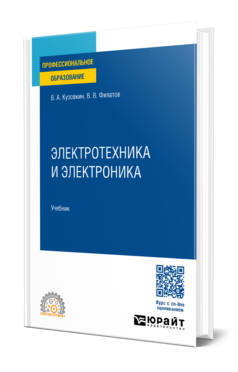 Кузовкин В. А. Электротехника и электроника : учебник для СПО / В. А. Кузовкин, В. В. Филатов. — Москва : Издательство Юрайт, 2024. — 433 с. — (Профессиональное образование). 

Курс содержит базовые темы, отражающие электротехнические подходы к анализу электромагнитных устройств, применяемых в различных областях науки и техники. Задача каждой темы состоит в том, чтобы дать простое и доступное, но достаточно строгое описание совокупности однотипных явлений. Весь материал представлен в одном стиле с единых методических позиций.
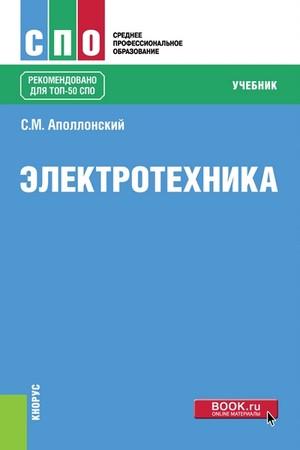 Аполлонский С. М. Электротехника : учебник / С. М. Аполлонский. — Москва : КноРус, 2023. — 292 с. – (Среднее профессиональное образование). 

Рассмотрены базовые вопросы электрических и магнитных цепей постоянного и переменного тока в стационарных и переходных режимах работы, электротехнические устройства, используемые в электрических и магнитных цепях, измерительные приборы и электрические аппараты, а также источники электрической энергии — электрические машины.
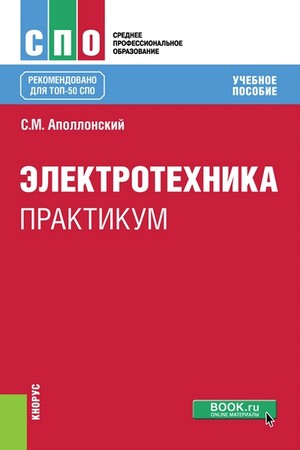 Аполлонский С. М. Электротехника. Практикум : учебное пособие / С. М. Аполлонский. — Москва : КноРус, 2022. — 318 с. – (Среднее профессиональное образование).

Рассмотрены классы типовых задач с решениями и тестовых заданий по дисциплине «Электротехника», а также лабораторный практикум по технологии Multisime и на натурных электротехнических устройствах. Отобран минимум задач по разным разделам дисциплины, но с подробными решениями, которые позволят учащимся в дальнейшем успешнее осваивать специальные электротехнические дисциплины и руководствоваться ими в практической деятельности.
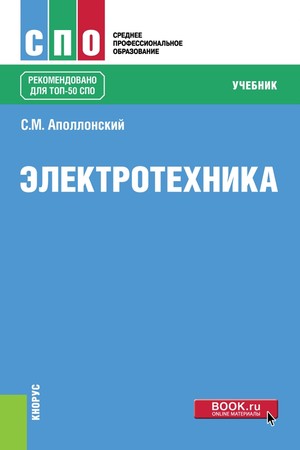 Аполлонский С.М. Электротехника. : учебник / Аполлонский С.М. — Москва : КноРус, 2023. — 292 с. – (Среднее профессиональное образование). 

Рассмотрены базовые вопросы электрических и магнитных цепей постоянного и переменного тока в стационарных и переходных режимах работы, электротехнические устройства, используемые в электрических и магнитных цепях, измерительные приборы и электрические аппараты, а также источники электрической энергии — электрические машины. Составляет комплект с учебным пособием «Электротехника. Практикум».
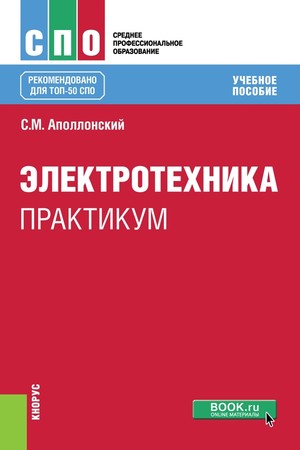 Аполлонский С.М. Электротехника. Практикум : учебное пособие / Аполлонский С.М. — Москва : КноРус, 2024. — 318 с. – (Среднее профессиональное образование). 

Рассмотрены классы типовых задач с решениями и тестовых заданий по дисциплине «Электротехника», а также лабораторный практикум по технологии Multisime и на натурных электротехнических устройствах. Отобран минимум задач по разным разделам дисциплины, но с подробными решениями, которые позволят учащимся в дальнейшем успешнее осваивать специальные электротехнические дисциплины и руководствоваться ими в практической деятельности. Составляет комплект с учебником «Электротехника».
ОП.04 
ОСНОВЫ ГЕОДЕЗИИ
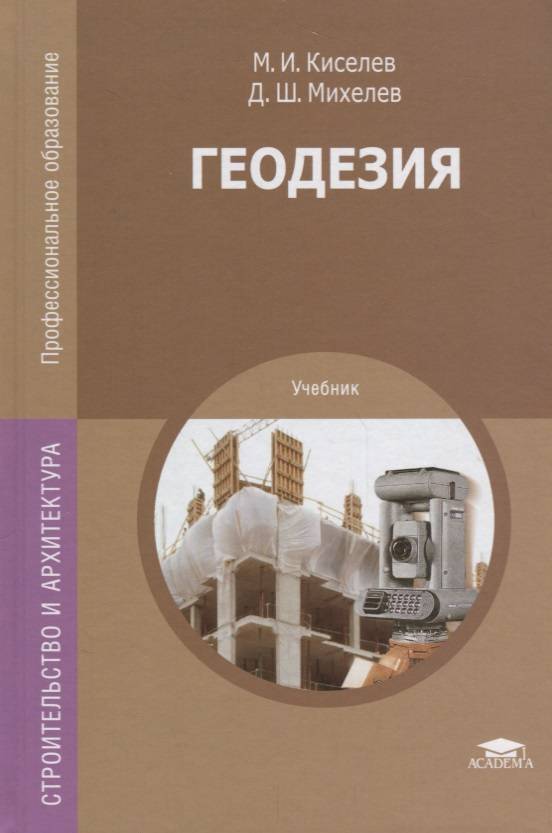 Киселев М. И. Геодезия : учебник / М. И. Киселев, Д.Ш. Михелев.- 13-е изд. стер. – Москва : Академия, 2020. — 384 с. — (Среднее профессиональное образование). 

В учебнике даны общие сведения по геодезии, картографии и топографии; геодезическим приборам, методам геодезических измерений, вычислений и оценке точности их результатов; инженерно-геодезическим работам, выполняемым при изыскании, проектировании и строительстве инженерных сооружений. Изложены методы изысканий, производства разбивочных работ, исполнительных съемок. Приведены материалы по геодезическому обеспечению кадастра, лесоустройству, привязке горных выработок, наблюдению за деформациями сооружений, лицензированию, организации геодезических работ и технике безопасности при их проведении.
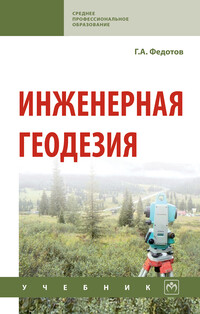 Федотов Г. А. Инженерная геодезия : учебник / Г. А. Федотов. — 6-е изд., перераб. и доп. — Москва : ИНФРА-М, 2024. — 479 с. — (Среднее профессиональное образование).

Изложены основы инженерной геодезии, показано значение ее в народном хозяйстве и обороне страны. В отличие от ранее изданных учебников в настоящем издании кроме традиционных сведений по инженерной геодезии дана информация по цифровым картам, используемым в геоинформационных системах ГИС, а также цифровым ЦММ и математическим МММ моделям местности, являющимся основой современного автоматизированного проектирования САПР, по инженерно-геодезическим методам и процессам, вобравшим в себя последние достижения компьютерных технологий: электронной и компьютерной тахеометрии, спутниковой навигации, дистанционному зондированию, лазерному сканированию, цифровой фотограмметрии.
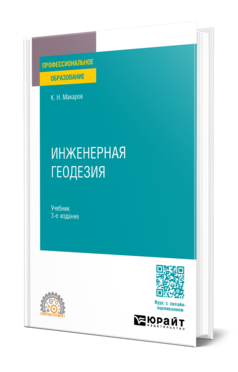 Макаров К. Н.  Инженерная геодезия : учебник для СПО / К. Н. Макаров. — 3-е изд., испр. и доп. — Москва : Издательство Юрайт, 2024. — 250 с. — (Профессиональное образование). 

В курсе даются основные понятия о форме и размерах Земли, системах координат в геодезии, угловых, линейных и высотных измерениях и соответствующих приборах, геодезических съемках, принципах работы систем глобального позиционирования GPS, цифровом и математическом моделировании местности, геодезических работах в строительстве. Изложение материала в курсе построено таким образом, чтобы максимально облегчить самостоятельную работу студентов при изучении основ инженерной геодезии.
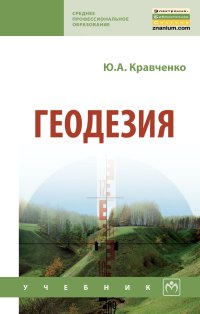 Кравченко Ю. А. Геодезия : учебник / Ю. А. Кравченко. — Москва: ИНФРА-М, 2024. — 344 с. —   (Среднее профессиональное образование). 

В учебнике приводятся сведения о предмете геодезии, ее истории, изложены методы измерения углов и расстояний на земной поверхности, измерения превышений, методы построения и обработки плановых и высотных съемочных сетей, представлены способы выполнения плановых и высотных съемок, рассмотрены геодезические работы при проведении инженерно-геодезических изысканий, выносе проектов в натуру, при возведении инженерных сооружений и зданий, методы контроля соответствия фактических значений геометрических параметров объектов капитального строительства их проектным значениям.
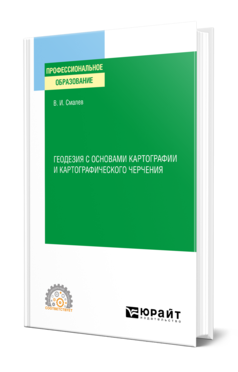 Смалев В. И.  Геодезия с основами картографии и картографического черчения : учебное пособие для СПО / В. И. Смалев. — 2-е изд., перераб. и доп. — Москва : Издательство Юрайт, 2024. — 189 с. — (Профессиональное образование).

В курсе нашли отражение основные вопросы геодезии как науки, подробно рассмотрены вопросы, связанные с горизонтальной и вертикальной съемками, приведены основные элементы теории погрешностей измерений. В основных разделах рассмотрены вопросы назначения и устройства геодезических приборов, их поверок и методик пользования ими; организации и технологии геодезических работ; ведения вычислительной и графической обработки полевых измерений. Соответствует актуальным требованиям федерального государственного образовательного стандарта среднего профессионального образования и профессиональным требованиям.
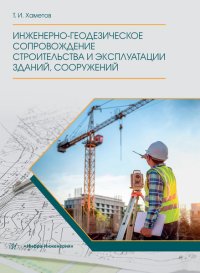 Хаметов Т. И. Инженерно-геодезическое сопровождение строительства и эксплуатации зданий, сооружений : учебное пособие / Т. И. Хаметов. - Москва ; Вологда : Инфра-Инженерия, 2021. - 296 с. 

Изложено содержание инженерно-геодезических работ при изысканиях, проектировании, строительстве и эксплуатации гражданских и промышленных зданий, сооружений. Рассмотрены вопросы организации геодезических работ в строительстве, геодезического сопровождения и проектно-изыскательских работ, перенесения на местность проектов строительства, возведения подземной и надземной частей здания, инженерных коммуникаций и производства исполнительных съемок. Приведены методы инструментального наблюдения за деформациями и методы инженерной оценки эксплуатационных качеств зданий, сооружений.
ОП.05
 ОБЩИЕ СВЕДЕНИЯ ОБ ИНЖЕНЕРНЫХ СЕТЯХ ТЕРРИТОРИЙ И ЗДАНИЙ
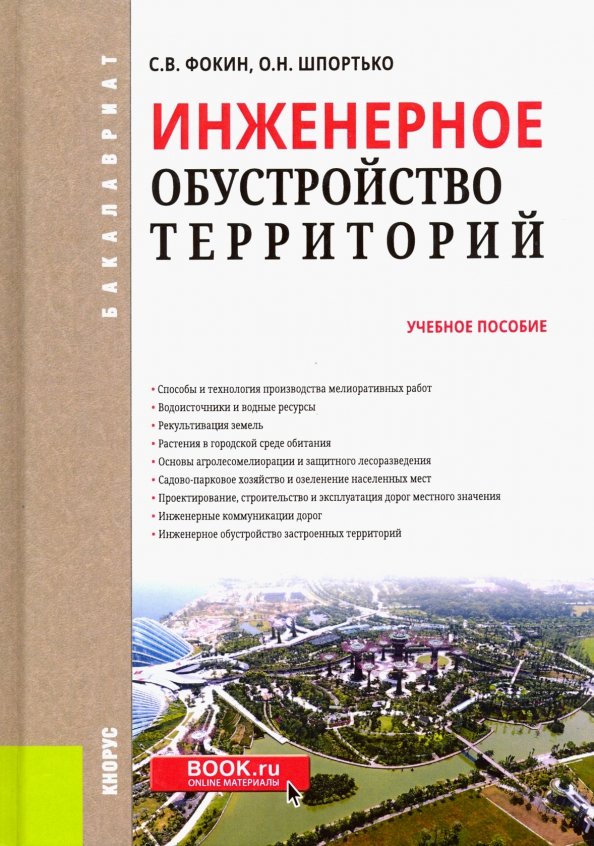 Фокин С. В. Инженерное обустройство территорий: учебное пособие / С. В. Фокин, О.Н. Шпортько. — Москва : КноРус, 2024. — 377 с. 

Города и поселки строятся на площади, которую характеризуют определенные условия: рельеф, уровень грунтовых вод, возможность затопления паводковыми водами и т.д. Средства инженерного обустройства позволяют сделать территорию площади наиболее пригодной для строительства и эксплуатации архитектурных сооружений. В учебном пособии рассматриваются способы и технологии инженерного обустройства территорий: мелиоративные работы, орошение, рекультивация земель, агролесомелиорация, защитное лесоразведение, озеленение, строительство дорог и др.
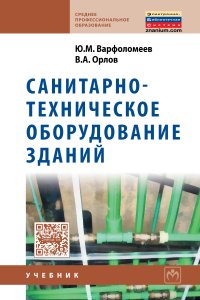 Санитарно-техническое оборудование зданий: учебник / Ю. М. Варфоломеев, В. А. Орлов; Под общ. ред. Ю. М. Варфоломеева. – Москва : НИЦ ИНФРА-М, 2024. — 249 с. — (Среднее профессиональное образование).

В учебнике изложены основные сведения по санитарно-техническим устройствам и оборудованию инженерных систем жилых и общественных зданий, коммунальных и промышленных объектов. Описание оборудования дано в соответствии с его функциональным назначением на объектах строительства — теплоснабжение и вентиляция, холодное и горячее водоснабжение, водоотведение и мусороудаление. В соответствии с нормативно-методическими требованиями отражены современные достижения науки и технологии строительства, ремонта и эксплуатации санитарно-технического оборудования.
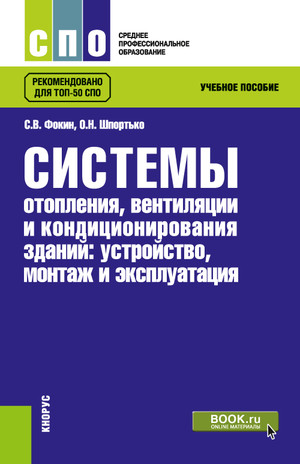 Фокин С. В. Системы отопления, вентиляции и кондиционирования зданий: устройство, монтаж и эксплуатация : учебное пособие / С. В. Фокин, О. Н. Шпортько. — Москва : КноРус, 2023. — 366 с. — (Среднее профессиональное образование).

Изложены теоретические и практические вопросы монтажа и эксплуатации сантехнических устройств и вентиляции, в частности оборудования, входящего в состав систем отопления, вентиляции и кондиционирования. Рассматриваются современные технологии создания комфортных условий жизнедеятельности человека. Приводится описание оборудования, необходимого для коммерческого учета используемых ресурсов. Особое внимание уделяется автоматизации процесса эксплуатации оборудования. Содержит контрольные вопросы и словарь терминов.
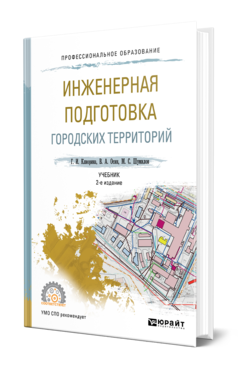 Клиорина Г. И.  Инженерная подготовка городских территорий : учебник для СПО / Г. И. Клиорина, В. А. Осин, М. С. Шумилов. — 2-е изд., испр. и доп. — Москва : Издательство Юрайт, 2024. — 331 с. — (Профессиональное образование).

Учебник посвящен вопросам инженерной подготовки городских территорий. В нем последовательно изложены вопросы градостроительной оценки природных условий территории, описаны принципы и методика мероприятий инженерной подготовки, включая защиту от опасных физико-геологических процессов. Рассмотрены особенности строительства и эксплуатации инженерных сооружений. Раскрыты общие и специальные мероприятия по инженерной подготовке: земляные работы, планировка улиц, территорий промышленных предприятий, проектирование дождевой сети, защита от подтопления, подготовка заторфованных территорий, инженерная подготовка местности с оползневыми явлениями, особенности освоения территорий с сейсмическими явлениями и др.
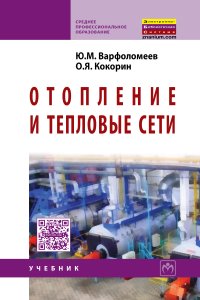 Варфоломеев Ю. М. Отопление и тепловые сети : учебник / Ю. М. Варфоломеев, О. Я. Кокорин. – изд. испр. – Москва : ИНФРA-М, 2022. – 480 с. — (Среднее профессиональное образование). 

В учебнике рассмотрено назначение систем отопления и тепловых сетей, приводится теплотехнический расчет режимов отопления помещений здания, излагаются конструктивные особенности нагревательных приборов для различных методов отопления. Дано описание разновидностей и устройства систем водяного, парового и панельно-лучистого отопления, а также тепловых и гидравлических режимов тепловых сетей. Изложены методы автоматизации систем отопления и учета теплоты. Приводятся методы энергосбережения и экономии тепловой энергии. Содержится материал по основам проектирования и эксплуатации центральных систем отопления и тепловых сетей.
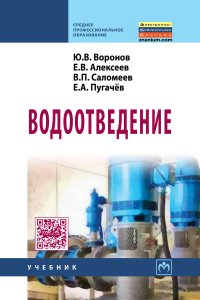 Водоотведение : учебник / Ю. В. Воронов, Е. В. Алексеев, В. П. Саломеев, Е. А. Пугачёв ; под общ. ред. Ю. В. Воронова. — Москва : ИНФРА-М, 2023. — 415 с. — (Среднее профессиональное образование).

В учебнике изложены основные сведения о системах водоотведения и технология очистки бытовых и производственных сточных вод и обработки осадков. Рассмотрены вопросы проектирования и расчета водоотводящих сетей и сооружений. Отражены достижения науки и техники в области отведения и очистки сточных вод.
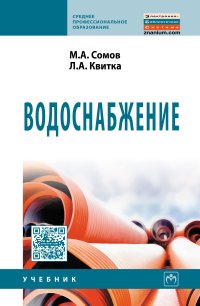 Водоснабжение : учебник / М. А. Сомов, Л. А. Квитка. — Москва : ИНФРА-М, 2021. — 287 с. — (Среднее профессиональное образование).

В учебнике приведены основные сведения о системах водоснабжения, условиях работы и конструкциях основных водопроводных сооружений, а также методы их расчета и проектирования. Рассмотрены характерные особенности систем муниципального и сельскохозяйственного водоснабжения.
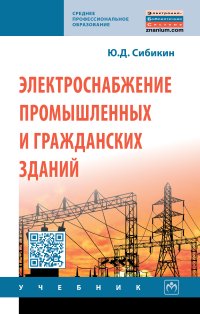 Сибикин Ю. Д. Электроснабжение промышленных и гражданских зданий : учебник / Ю. Д. Сибикин. — 5-е изд., перераб. и доп. — Москва : ИНФРА-М, 2023. — 405 с. — (Среднее профессиональное образование). 

Приведены сведения о системах электроснабжения, даны методические рекомендации по выбору их параметров. Описано электрооборудование электростанций и подстанций, промышленных предприятий и гражданских зданий. Рассмотрена конструкция распределительных устройств, релейной защиты и автоматики. Освещены вопросы электробезопасности.
ОП.06 
ИНФОРМАЦИОННЫЕ ТЕХНОЛОГИИ В ПРОФЕССИОНАЛЬНОЙ ДЕЯТЕЛЬНОСТИ / АДАПТИВНЫЕ ИНФОРМАЦИОННЫЕ И КОММУНИКАЦИОННЫЕ ТЕХНОЛОГИИ
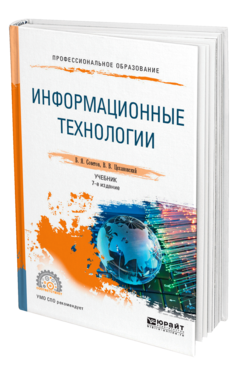 Советов Б. Я. Информационные технологии : учебник для СПО / Б. Я. Советов, В. В. Цехановский. — 7-е изд., перераб. и доп. — Москва : Издательство Юрайт, 2024. — 327 с. - (Профессиональное образование). 

В данном учебнике изложены фундаментальные основы информатики в области информационных технологий как составляющие формирования информационного общества. Раскрыты содержание, возможности и области применения базовых и прикладных информационных технологий. Наиболее важным для будущих профессионалов является то, что в учебном издании приведена инструментальная база с раскрытием программных, технических и методических средств информационных технологий.
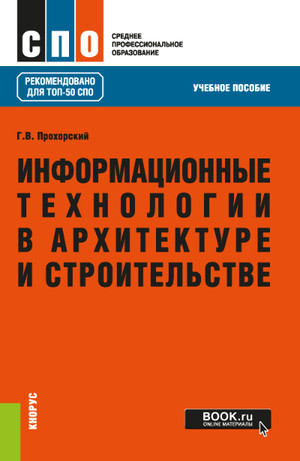 Прохорский Г. В. Информационные технологии в архитектуре и строительстве : учебное пособие / Г. В. Прохорский. — Москва : КноРус, 2023. — 247 с. – (Среднее профессиональное образование).

Излагаются сведения по основам компьютерных технологий и их применению в деятельности архитектора и строителя. Приводятся сведения о технических средствах и методах сбора, накопления, обработки и использования информации различного характера (текстовой, числовой, табличной, графической, пространственно-распределенной). Освещаются методы разработки и создания баз данных. Рассматриваются возможности наиболее распространенных программных пакетов компьютерной графики, автоматизированного черчения и проектирования.
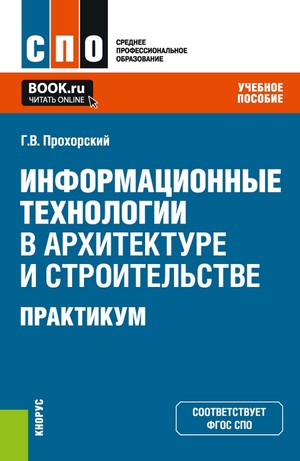 Прохорский Г.В. Информационные технологии в архитектуре и строительстве. Практикум : учебное пособие / Г.В. Прохорский. — Москва : КноРус, 2023. — 304 с. — (Среднее профессиональное образование). 

Является дополнением к учебному пособию автора «Информационные технологии в архитектуре и строительстве» и содержит краткие теоретические сведения и подробные инструкции по методам работы с компьютерной техникой и популярными компьютерными программами, включая операционную систему MS Windows 10, интегрированный пакет MS Office, графические редакторы MS Visio, Adobe Photoshop и CorelDraw. Значительное место уделено работе в системах автоматизированного проектирования AutoCAD.
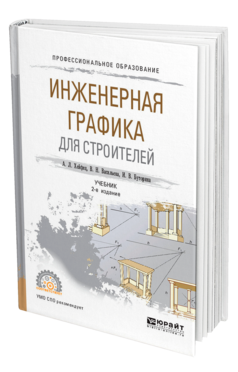 Хейфец А. Л.  Инженерная графика для строителей : учебник для СПО / А. Л. Хейфец, В. Н. Васильева, И. В. Буторина. — 2-е изд., перераб. и доп. — Москва : Издательство Юрайт, 2024. — 258 с. — (Профессиональное образование).

Приведенный учебник обобщает методические разработки авторов по новому наполнению графических заданий в обучении студентов инженерно-строительных специальностей. Эти разработки позволяют заменить традиционный и консервативный курс «ручной» графики на современный курс, основанный на компьютерном моделировании. Приведены теоретические и практические основы построения строительных чертежей. Наряду с традиционными 2D-методами проектирования и построения чертежа большое внимание уделено современным 3D-технологиям и методам. Учебник ориентирован на пакет AutoCAD как наиболее распространенный, универсальный, имеющий мировой уровень графический редактор, широко применяемый в строительном проектировании.
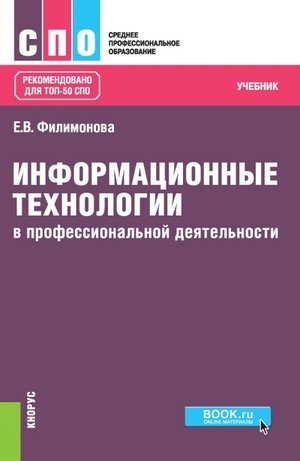 Филимонова Е. В. Информационные технологии в профессиональной деятельности : учебник / Е. В. Филимонова. — Москва : Юстиция, 2023. — 482 с. – (Среднее профессиональное образование).

Предусматривает изучение прикладного программного обеспечения и информационных ресурсов в области профессиональной деятельности (текстовые редакторы, табличные процессоры), а также автоматизированных рабочих мест специалистов и их локальных и отраслевых сетей. Рассматриваются основные принципы, методы и свойства информационных и коммуникационных технологий и их эффективность; интегрированные информационные системы и проблемно-ориентированные пакеты прикладных программ по отраслям и сферам деятельности; информационно-справочные системы и системы прогнозирования.
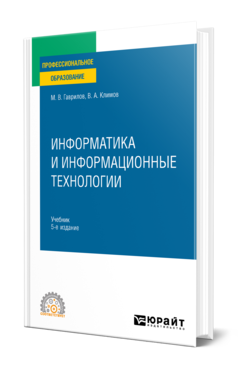 Гаврилов М. В.  Информатика и информационные технологии : учебник для СПО / М. В. Гаврилов, В. А. Климов. — 5-е изд., перераб. и доп. — Москва : Издательство Юрайт, 2024. — 355 с. — (Профессиональное образование). 

В курсе приводятся основные понятия по информатике и информационным технологиям, описаны принципы работы с современными прикладными программными средствами в Интернете. Особое внимание уделено законодательной и технической защите от несанкционированного доступа, средствам антивирусной защиты. Приводятся подробные пояснения, советы и рекомендации по практической работе с описываемыми средствами и технологиями.
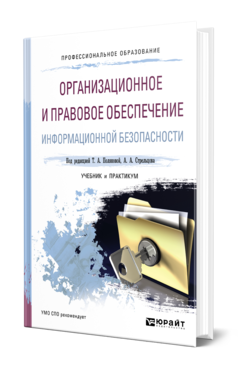 Организационное и правовое обеспечение информационной безопасности : учебник и практикум для СПО / Т. А. Полякова, А. А. Стрельцов, С. Г. Чубукова, В. А. Ниесов ; ответственный редактор Т. А. Полякова, А. А. Стрельцов. — Москва : Издательство Юрайт, 2024. — 325 с. — (Профессиональное образование).

В учебнике изложены общие теоретический и методологический подходы к формированию правового и организационного обеспечений информационной безопасности человека, общества и государства. Подробно освещены основные институты правового обеспечений информационной безопасности: правовые режимы защиты информации, государственной, служебной и коммерческой тайн, персональных данных, юридической ответственности за правонарушения в области информационной безопасности, а также структура организационного обеспечения информационной безопасности.
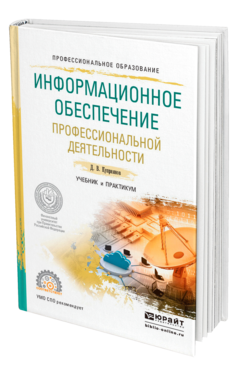 Куприянов Д. В. Информационное обеспечение профессиональной деятельности : учебник и практикум для СПО / Д. В. Куприянов. — 2-е изд., перераб. и доп. — Москва : Издательство Юрайт, 2024. — 283 с. — (Профессиональное образование).

Книга была, есть и остается основным источником знаний и основным средством научных коммуникаций. Но как найти нужные и наиболее значимые источники информации? Как быть в курсе последних достижений в научной деятельности? Это не самоучитель, но книга для работы в классе. Многие вопросы в ней только обозначаются, а не расписываются детально, и автор делает это осознанно, ставя целью научить студента работать с книгой, со справочными системами, с ресурсами Интернета. Учебник направлен на решение практических, важных для каждого современного профессионала задач. В нем присутствует комплекс заданий и упражнений, способствующий лучшему усвоению знаний учащимся.
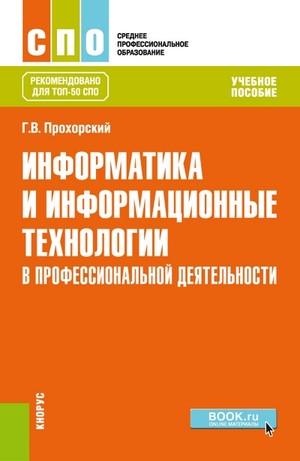 Прохорский Г. В. Информатика и информационные технологии в профессиональной деятельности : учебное пособие / Г. В. Прохорский. — Москва : КноРус, 2023. — 271 с. — (Среднее профессиональное образование).

Посвящено изучению принципов построения и методов работы с информационными технологиями и системами, используемыми в различных областях профессиональной деятельности. В курсе рассматриваются закономерности создания и функционирования информационных систем; основы государственной политики в области информатизации; методы и средства поиска, систематизации и обработки деловой информации. Целью курса является формирование и развитие компетенций студентов в области информатики и современных информационных технологий, используемых в туристической индустрии.
ОП.07 
ЭКОНОМИКА ОТРАСЛИ
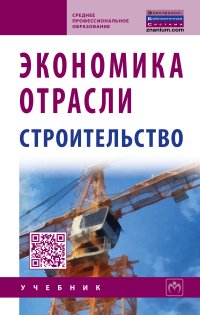 Акимов В. В. Экономика отрасли (строительство) : учебник / В.В. Акимов, А.Г. Герасимова, Т.Н. Макарова, В.Ф. Мерзляков, К.А. Огай. — 2-е изд. — Москва: ИНФРА-М, 2022. — 300 с. — (Среднее профессиональное образование).

Учебник раскрывает основные вопросы по курсу «Экономика отрасли» для обучающихся по строительным специальностям с целью получения среднего профессионального образования: место строительной отрасли в экономике страны; организационно-правовые формы строительных предприятий; ресурсы предприятия; организация, нормирование и оплата труда; издержки производства и себестоимость продукции; финансы предприятия, налогообложение, основы маркетинга, производственное планирование. Для учащихся средних специальных учебных заведений и системы повышения квалификации.
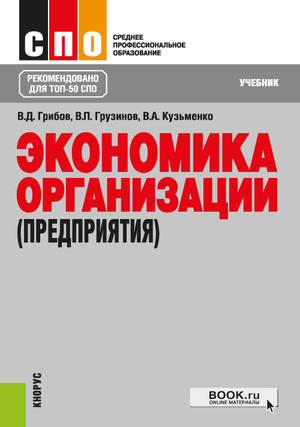 Грибов В. Д.  Экономика организации (предприятия) : учебник / В. Д. Грибов, В. П. Грузинов, В. А. Кузьменко. — Москва : КноРус, 2023. — 407 с. — (Среднее профессиональное образование).

Изложены основные вопросы, связанные с деятельностью организации в условиях рыночных отношений. Рассмотрены механизм функционирования и организационно-правовые формы предприятий, вопросы организации производственного процесса, пути повышения качества продукции, роль основного и оборотного капитала. Освещены вопросы логистики, ценообразования, оплаты труда и управления финансами. Дан анализ экономических показателей в оценке эффективности работы предприятия. Уделено внимание принципам внешнеэкономической деятельности.
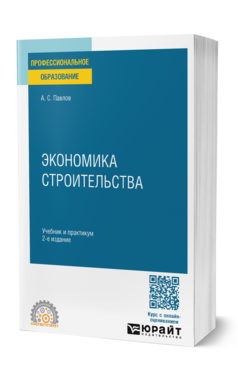 Экономика строительства: учебник и практикум для СПО / А. С. Павлов. — 2-е изд., перераб. и доп. — Москва : Издательство Юрайт, 2024. — 752 с. — (Профессиональное образование).

В учебнике рассматривается экономика полного жизненного цикла строительного объекта от инвестиционного замысла до ликвидации. Подробно представлены специальные вопросы экономики, необходимые инженерному и руководящему персоналу строительных и проектных фирм, служб заказчика, другим заинтересованным лицам. Учебник снабжен перечнем компетенций, которыми должен овладеть студент, слушатель; контрольными вопросами и заданиями для повторения и уяснения качества восприятия материала. Они могут быть использованы для тестирования и самотестирования. Приводятся также практические задачи, решение которых позволит лучше подготовиться к практической деятельности.
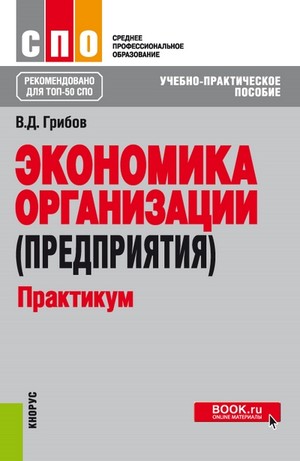 Грибов В. Д.  Экономика организации (предприятия). Практикум : учебное пособие / В. Д. Грибов. — Москва : КноРус, 2024. — 196 с.  — (Среднее профессиональное образование).

Содержит вопросы для обсуждения на семинарах, задания и задачи по важнейшим темам дисциплины «Экономика организации (предприятия)», тесты для оценки полученных знаний и контрольные вопросы по каждой теме. Позволит углубить освоение каждой темы курса, проверить уровень полученных студентами теоретических знаний, привлечь внимание студентов к важнейшим аспектам каждой темы дисциплины.
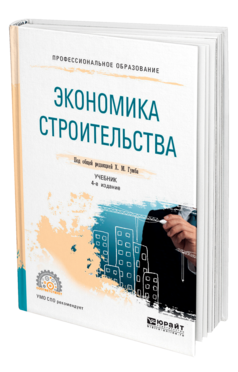 Экономика строительства : учебник для СПО / Х. М. Гумба ; под общей редакцией Х. М. Гумба. — 4-е изд., перераб. и доп. — Москва : Издательство Юрайт, 2024. — 449 с. — (Профессиональное образование). 

Учебник, подготовленный ведущими преподавателями Национального исследовательского Московского государственного строительного университета, содержит систематизированное изложение вопросов теории и практики развития рыночных отношений в инвестиционно-строительной сфере. В издании отражена специфика отраслевой экономики, обусловленная особенностями строительного производства.
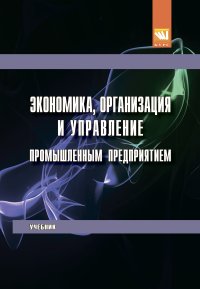 Коршунова Е. Д. Экономика, организация и управление промышленным предприятием: учебник / Е. Д. Коршунова, О. В. Попова, И. Н. Дорожкин, О. Е. Зимовец. — Москва : КУРС: ИНФРА-М, 2023. — 272 с.

Учебник рассматривает актуальные вопросы деятельности промышленных предприятий в условиях формирования и развития рыночных отношений. В первой главе книги рассмотрены вопросы правового статуса предприятий (включая малые), и описан порядок формирования уставного капитала. Во второй и третьей главах освещены вопросы управления предприятием, рассмотрены теории мотивации трудовой деятельности, подходы к управлению организацией. В четвертой главе разобраны вопросы проектного управления, в пятой и шестой главах — экономические аспекты деятельности предприятия. Седьмая глава посвящена организации промышленного производства.
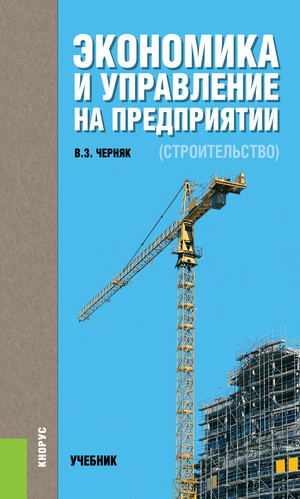 Черняк В. З. Экономика и управление на предприятии (строительство) : учебник / В. З. Черняк. — Москва : КноРус, 2021. — 795 с. 

Рассмотрены новейшие методические и практические вопросы экономики строительства, управления инвестиционными процессами в строительстве. Прослеживаются главные вопросы экономики и управления строительным проектированием, включая предпроектную и предынвестиционную стадии. Основное внимание уделено современным отечественным тенденциям. Одновременно анализируется опыт экономически развитых стран и приводятся исторические примеры, не потерявшие своей актуальности.
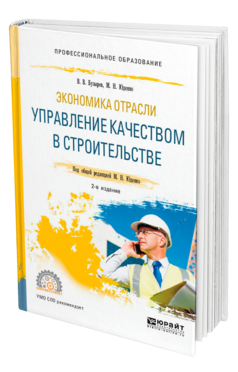 Бузырев В. В.  Экономика отрасли: управление качеством в строительстве : учебное пособие для СПО / В. В. Бузырев, М. Н. Юденко ; под общей редакцией М. Н. Юденко. — 2-е изд., перераб. и доп. — Москва : Издательство Юрайт, 2024. — 198 с. — (Профессиональное образование). 

В учебном пособии представлены современные исследования теории и практики менеджмента качества, которые ориентированы на глубокое познание особенностей управления качеством в строительстве. Предлагаются к изучению основные аспекты деятельности организаций, определяющую эффективную работу систем менеджмента качества.
ОП.08 
ОСНОВЫ ПРЕДПРИНИМАТЕЛЬСКОЙ ДЕЯТЕЛЬНОСТИ
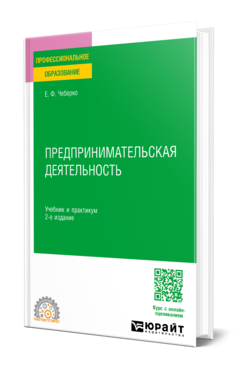 Чеберко Е. Ф. Предпринимательская деятельность : учебник и практикум для СПО / Е. Ф. Чеберко. — Москва : Юрайт, 2024. — 241 с. — (Профессиональное образование).

В учебнике использован комплексный подход к изучению феномена предпринимательской деятельности. Рассмотрены три взаимосвязанных, но относительно самостоятельных ее компонента: собственно хозяйственная деятельность, которая всегда связана с удовлетворением общественных потребностей; собственно предпринимательская деятельность как одна из общественных форм, в которых хозяйственная деятельность может осуществляться, и развитие этих двух сторон в исторической динамике. В конце каждой главы помещен практикум, состоящий из разнообразных заданий, работа над которыми поможет студенту лучше подготовиться к зачетам и экзаменам.
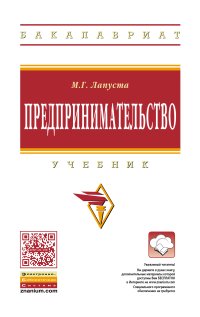 Лапуста М. Г. Предпринимательство : учебник / М. Г. Лапуста. — Изд. испр. — Москва : ИНФРА-М, 2024. — 384 с. 

В учебнике характеризуются сущность предпринимательства, его виды, типы, свойства и функции, субъекты предпринимательской деятельности, организационно-правовые формы, предпринимательская среда. Излагается механизм создания собственного дела, бизнес-планирования, рассказывается о видах предпринимательского риска, предпринимательской тайне и культуре предпринимательства, системе налогообложения и ответственности предпринимателей, прекращении их деятельности и рассмотрении экономических споров.
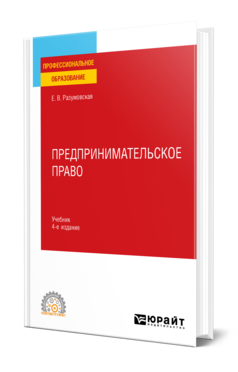 Разумовская Е. В.  Предпринимательское право : учебник для СПО / Е. В. Разумовская. — 4-е изд., перераб. и доп. — Москва : Издательство Юрайт, 2024. — 241 с. — (Профессиональное образование). 

В курсе освещены основные вопросы правового регулирования бизнеса, без знания которых разумная и эффективная предпринимательская деятельность в современном обществе невозможна. Подробно рассмотрены правовой статус субъектов предпринимательства и режим имущества в хозяйственном обороте, основы несостоятельности (банкротства), финансирования и кредитования, а также государственного регулирования.
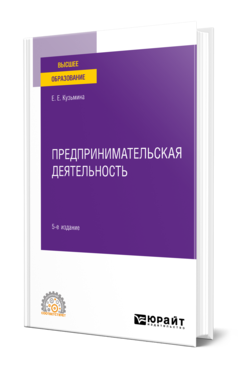 Кузьмина Е. Е.  Предпринимательская деятельность : учебное пособие для СПО / Е. Е. Кузьмина. — 5-е изд., перераб. и доп. — Москва : Издательство Юрайт, 2024. — 469 с. — (Профессиональное образование).

В курсе представлена история развития российского предпринимательства, раскрыт механизм создания собственного дела от идеи до регистрации фирмы, исследуются факторы и риски, оказывающие влияние на деятельность малого и среднего бизнеса. Теоретический материал удачно сочетается с тестами и ситуационными заданиями. Отличительной особенностью данного курса является направленность на изучение вопросов инновационного развития предпринимательства и его инвестиционного обеспечения. Соответствует актуальным требованиям Федерального государственного образовательного стандарта среднего профессионального образования и профессиональным требованиям.
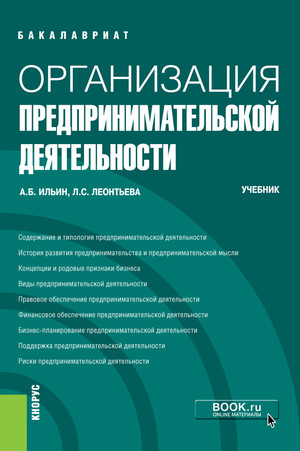 Ильин А. Б. Организация предпринимательской деятельности : учебник / А. Б. Ильин, Л. С. Леонтьева. — Москва : КноРус, 2023. — 340 с. 

В систематизированном виде отражает базис организации и управления предпринимательской деятельности, содержание и типологию предпринимательства с учетом актуализированных изменений законодательства, а также финансовые, маркетинговые и производственные составляющие предпринимательской деятельности.
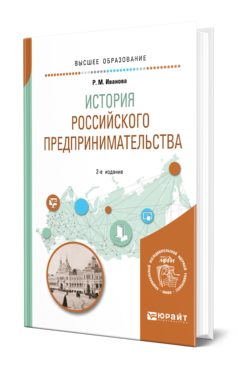 Иванова Р. М.  История российского предпринимательства : учебное пособие / Р. М. Иванова. — 2-е изд. — Москва : Издательство Юрайт, 2022. — 303 с. 

Цель учебного пособия состоит в том, чтобы оказать помощь студентам в организации самостоятельной работы по изучению курса «История российского предпринимательства». В пособии сформулированы структура, основные подходы, направление и логика изучения спецкурса. Кроме основного материала курса предлагаются приложения, содержащие методические материалы, документы, публицистику, воспоминания по истории российского предпринимательства.
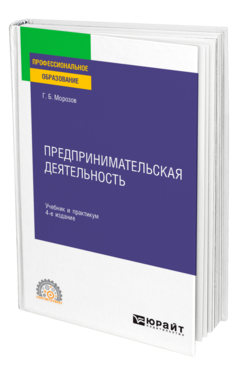 Морозов Г. Б.  Предпринимательская деятельность : учебник и практикум для СПО / Г. Б. Морозов. — 4-е изд., перераб. и доп. — Москва : Издательство Юрайт, 2024. — 457 с. — (Профессиональное образование).

Рассматриваются вопросы правового регулирования предпринимательской деятельности применительно к практическим действиям ее субъектов на рынках товаров, работ и услуг Российской Федерации с учетом основополагающего принципа: любое действие в рамках экономических отношений будет эффективным, если оно не противоречит действию императивных и запрещающих норм права, изложенных в нормативных правовых актах государства.
ОП.09 
БЕЗОПАСНОСТЬ ЖИЗНЕДЕЯТЕЛЬНОСТИ
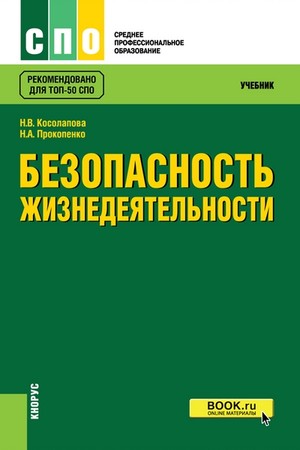 Косолапова Н. В. Безопасность жизнедеятельности : учебник / Н.В. Косолапова, Н.А. Прокопенко. — Москва : КНОРУС, 2024. — 222 с. — (Среднее профессиональное образование).

Рассмотрены особенности и негативные факторы среды обитания современного человека. Содержатся сведения о причинах возникновения чрезвычайных ситуаций различного происхождения, их последствиях и профилактике, о действующей в Российской Федерации системе защиты населения и территорий в условиях мирного и военного времени, о структуре, функционировании и традициях Вооруженных Сил Российской Федерации. Особое внимание уделено организации здорового образа жизни человека как важнейшего фактора физического и творческого долголетия. Подробно освещаются правила оказания первой медицинской помощи пострадавшим в условиях чрезвычайных ситуаций.
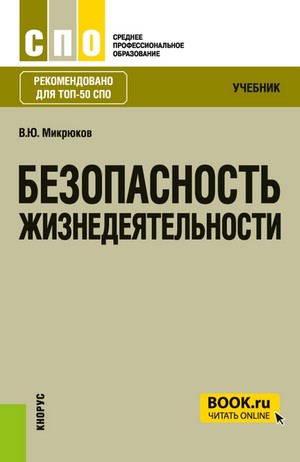 Микрюков В. Ю. Безопасность жизнедеятельности : учебник / В.Ю. Микрюков. — Москва : Кнорус, 2024. — 282 с. — (Среднее профессиональное образование).

Состоит из двух разделов: в первом содержатся сведения о единой государственной системе предупреждения и ликвидации чрезвычайных ситуаций в Российской Федерации, об организации гражданской обороны России, оружии массового поражения и защите от него, о защите при чрезвычайных ситуациях природного, техногенного, экологического и социального характера. Во втором разделе приведена информация о составе и организационной структуре Вооруженных Сил Российской Федерации, системе комплектования, управления и руководства ими, воинской обязанности и порядке прохождения военной службы, а также материал по уставам ВС РФ, огневой, строевой и медико-санитарной подготовке.
Обеспечение безопасности при чрезвычайных ситуациях : учебник / В. А. Бондаренко, С. И. Евтушенко, В. А. Лепихова [и др.]. — 2-е изд. — Москва : РИОР : Инфра-М, 2024. — 224 с. — (Среднее профессиональное образование).

Учебник составлен на основании многолетнего опыта преподавания дисциплины «Безопасность в чрезвычайных ситуациях» в Южно-Российском государственном политехническом университете. Рассмотрены основные положения и организация гражданской обороны, приведена структура Единой государственной системы предупреждения и ликвидации чрезвычайных ситуаций (РСЧС), вопросы зашиты и порядка действия населения при природных и техногенных чрезвычайных ситуациях (ЧС). Отдельные главы посвящены экологическим и социально-политическим ЧС, основам военной службы и обороны государства, общим сведениям о ранах, способах остановки кровотечения, а также порядку и правилам оказания первой помощи пострадавшим. В учебнике приведены тестовые вопросы по самоконтролю студентов.
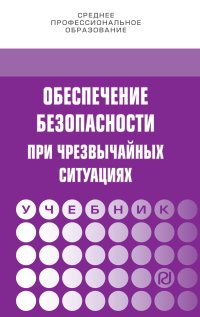 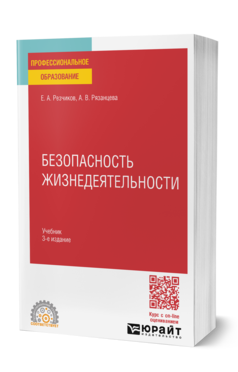 Резчиков Е. А.  Безопасность жизнедеятельности : учебник для СПО / Е. А. Резчиков, А. В. Рязанцева. — 3-е изд., перераб. и доп. — Москва : Издательство Юрайт, 2024. — 639 с. — (Профессиональное образование).

Данный курс посвящен вопросам, связанным с обеспечением безопасного и комфортного взаимодействия человека со средой обитания, безопасностью системы «человек — машина», созданием оптимальной производственной среды и защитой населения в чрезвычайных ситуациях. В основе структуры курса лежат аксиома «жизнедеятельность человека всегда потенциально опасна» и необходимость сведения этой опасности к минимуму. При реализации этого подхода рассмотрены опасности для здоровья и жизни человека, особенности восприятия этих опасностей человеком, обеспечение безопасности человека, а также вопросы управления, в том числе экономическая составляющая безопасности жизнедеятельности. В курсе приведены основные положения федеральных законов и других нормативных документов, регламентирующих обеспечение безопасности.
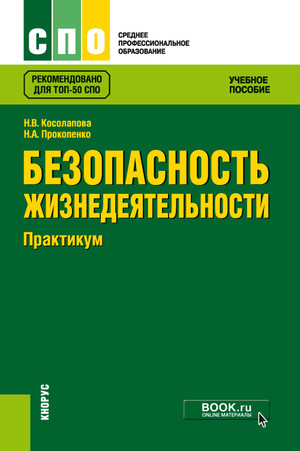 Косолапова Н. В. Безопасность жизнедеятельности. Практикум : учебное пособие / Н. В. Косолапова, Н. А. Прокопенко. — Москва : Кнорус, 2024. — 155 с. — (Среднее профессиональное образование).

 Представлен комплекс заданий для выполнения практических работ по основным разделам дисциплины «Безопасность жизнедеятельности». Рассмотрены модели поведения в чрезвычайных ситуациях природного и техногенного характера. Большое внимание отводится освоению основных приемов применения первичных средств пожаротушения, изучению методов и средств дозиметрического контроля радиоактивного заражения и облучения, использованию средств индивидуальной защиты от поражающих факторов ЧС мирного и военного времени, освоению основных приемов оказания первой помощи при кровотечениях, изучению и освоению основных способов выполнения искусственного дыхания.
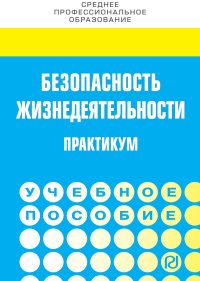 Бондаренко В. А. Безопасность жизнедеятельности. Практикум : учебное пособие / В. А. Бондаренко, С. И. Евтушенко, В. А. Лепихова. – Москва : ИЦ РИОР, НИЦ ИНФРА-М, 2024. — 150 с. — (Среднее профессиональное образование).

Учебное пособие подготовлено на основании многолетнего опыта преподавания дисциплины «Безопасность в чрезвычайных ситуациях» в Южно-Российском государственном политехническом университете (НПИ) им. М.И. Платова. Ранее изданный коллективом авторов учебник «Обеспечение безопасности при чрезвычайных ситуациях» был посвящен рассмотрению основных теоретических вопросов курса. В данном пособии приводятся примеры выполнения практических работ, а также методики расчетов последствий от стихийных бедствий и чрезвычайных ситуаций различного характера (геологического, гидрологического, метеорологического, техногенного и др.). В целях обеспечения методического единства с теоретической частью курса даны тестовые вопросы по самоконтролю.
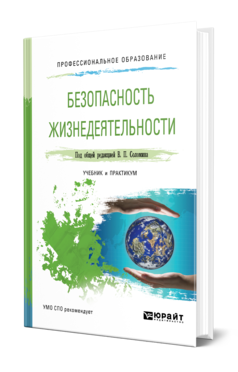 Безопасность жизнедеятельности : учебник и практикум для СПО / С. В. Абрамова [и др.] ; под общей редакцией В. П. Соломина. — Москва : Издательство Юрайт, 2024. — 399 с. — (Профессиональное образование).

В издании рассматриваются причины и типы чрезвычайных ситуаций техногенного, природного и социального характера. Детально проанализированы последствия чрезвычайных ситуаций различного характера и возможные способы защиты от них. Кроме обширного теоретического материала по каждой теме предусмотрены вопросы для подготовки и повторения, ситуационные задачи и источники литературы, предлагаемые для более детального и глубокого изучения вопросов безопасности жизнедеятельности.
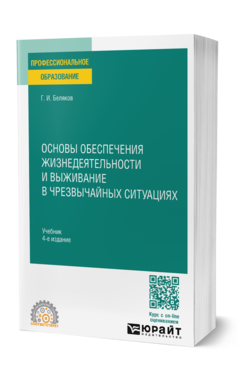 Беляков Г. И.  Основы обеспечения жизнедеятельности и выживание в чрезвычайных ситуациях : учебник для СПО / Г. И. Беляков. — 4-е изд., перераб. и доп. — Москва : Издательство Юрайт, 2024. — 641 с. — (Профессиональное образование).

В учебнике рассмотрены организационно-правовые вопросы, производственная санитария, техника безопасности, пожарная безопасность, безопасность в чрезвычайных ситуациях, доврачебная помощь пострадавшим при несчастных случаях. Автор имеет многолетний практический опыт, связанный с надзором и контролем состояния охраны труда на предприятиях, поэтому данный учебник при наличии исчерпывающего теоретического материала снабжен реальными примерами из надзорной практики, анализом допускаемых нарушений, примерами несчастных случаев.
ПМ.01 УЧАСТИЕ В ПРОЕКТИРОВАНИИ ЗДАНИЙ И СООРУЖЕНИЙ
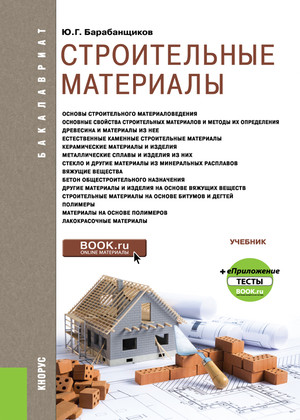 Барабанщиков Ю.Г. Строительные материалы : учебник / Ю.Г. Барабанщиков. — Москва : КноРус, 2024. — 443 с.

Содержит основы строительного материаловедения. Приводятся сведения о происхождении материалов, технологии их производства и связанных с этим особенностях состава и свойств, определяющих возможность их применения в тех или иных условиях эксплуатации. Дается описание методов испытаний и определения показателей качества материалов. Приводятся числовые значения технических характеристик строительных материалов и их зависимость от состава, строения,  технологических  и иных  факторов.
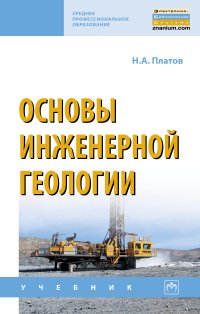 Платов Н. А. Основы инженерной геологии : учебник / Н.А. Платов. — 4-е изд., перераб., доп. и иcпр. - Москва : ИНФРА-М, 2023. — 190 с. — (Среднее профессиональное образование).

Изложены теоретические и практические основы инженерной геологии, геологическое строение и происхождение Земли, рассмотрены минералы горных пород и сами горные породы магматического, осадочного и метаморфического происхождения. Значительное внимание уделено геоморфологическим, геодинамическим, а также гидрогеологическим условиям территории строительства с выделением трех типов подземных вод: верховодки, грунтовых вод и межпластовых. Дана динамика развития различных форм рельефа, обусловленных эндогенными и экзогенными процессами. Приведены зональные элементы инженерно-геологических условий любой территории строительства.
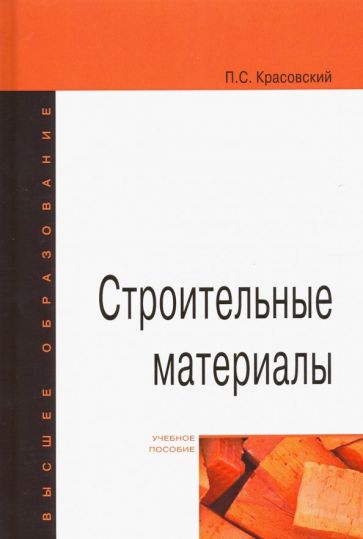 Красовский П. С. Строительные материалы: учебное пособие / Красовский П.С. – Москва : Форум, НИЦ ИНФРА-М, 2023. - 256 с. — (Среднее профессиональное образование).

Учебное пособие является элементом методического обеспечения специализированного модуля «Строительные материалы. Соответствует требованиям Федеральных государственных образовательных стандартов высшего образования последнего поколения.
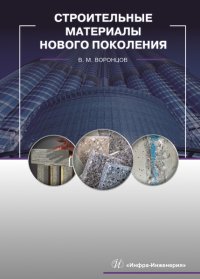 Воронцов В. М. Строительные материалы нового поколения : учебник / В. М. Воронцов. - Москва ; Вологда : Инфра-Инженерия, 2022. - 128 с. 

Анализируется состояние материальной базы современной архитектуры, излагаются основные проблемы строительного материаловедения, описываются технико-эксплуатационные и эстетические характеристики строительных материалов нового поколения и пути их совершенствования. Большое внимание уделяется отделочным фасадным материалам, дизайну интерьеров, материалам «зеленой» архитектуры.
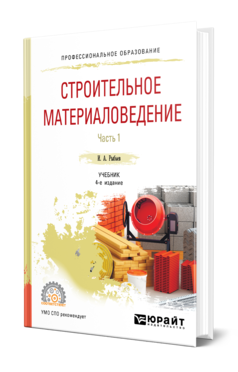 Рыбьев И. А. Строительное материаловедение в 2 ч. Часть 1 : учебник для СПО / И. А. Рыбьев. — 4-е изд., перераб. и доп. — Москва : Издательство Юрайт, 2024. — 275 с. — (Профессиональное образование).

В учебнике впервые изложены основы фундаментальной науки прикладного характера, именуемой строительным материаловедением и состоящей из двух главных взаимосвязанных компонентов - теории и практики. Приводятся новейшие данные по структурообразованию материалов, их прочности, деформации и другим закономерностям общей теории, а также сведения по технологии производства и применению строительных материалов в их широкой номенклатуре. Учебник состоит из двух частей. Первая часть включает в себя теоретические и практические вопросы строительного материаловедения, вторая часть является продолжением первой и также посвящена практике строительного материаловедения.
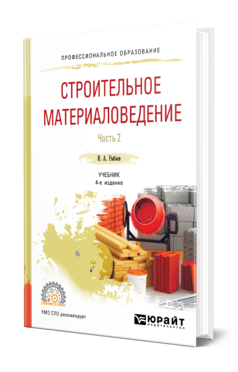 Строительное материаловедение в 2 ч. Часть 2 : учебник для СПО / И. А. Рыбьев. — 4-е изд., перераб. и доп. — Москва : Издательство Юрайт, 2024. — 429 с. — (Профессиональное образование).

В учебнике впервые изложены основы фундаментальной науки прикладного характера, именуемой строительным материаловедением и состоящей из двух главных взаимосвязанных компонентов - теории и практики. Приводятся новейшие данные по структурообразованию материалов, их прочности, деформации и другим закономерностям общей теории, а также сведения по технологии производства и применению строительных материалов в их широкой номенклатуре. Учебник состоит из двух частей. Первая часть включает в себя теоретические и практические вопросы строительного материаловедения, вторая часть является продолжением первой и также посвящена практике строительного материаловедения.
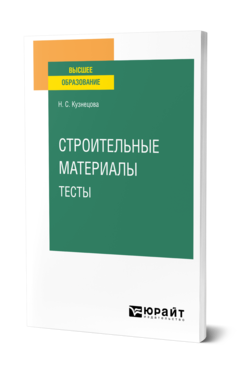 Кузнецова  Н. С.  Строительные материалы. Тесты / Н. С. Кузнецова. — Москва : Издательство Юрайт, 2024. — 65 с.

Представленные тесты предназначены для контроля и оценки качества знаний студентов, изучающих дисциплину «Строительные материалы». Тестовые вопросы охватывают такие ключевые темы курса, как «Природные строительные материалы», «Вяжущие вещества» и «Полимеры в строительстве». Издание адресовано студентам высших учебных заведений, обучающимся по инженерно-техническим направлениям.
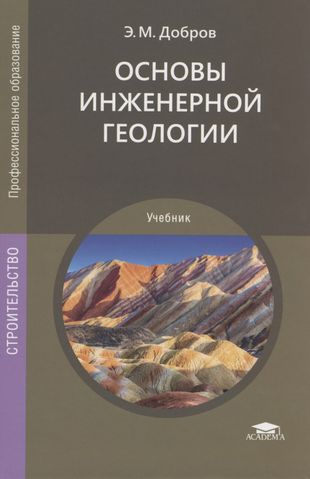 Добров Э. М. Основы инженерной геологии : учебник / Э. М. Добров. – Москва : ИЦ Академия, 2020. - 160 с. — (Профессиональное образование).

Рассмотрены основы общей геологии и гидрологии; приведены сведения по условиям образования и залегания магматических, осадочных и метаморфических пород; отмечена роль тектонических явлений в изменении условий осадконакопления; изложены сведения о породообразующих минералах. Дана классификация подземных вод и изложены законы их движения. Значительное внимание уделено рассмотрению особенностей геодинамических процессов и явлений. Приведены условия формирования и инженерно-геологические особенности лёссовых, делювиальных, пролювиальных, аллювиальных, морских, лагунных, озерных, болотных, ледниковых и водно-ледниковых отложений.
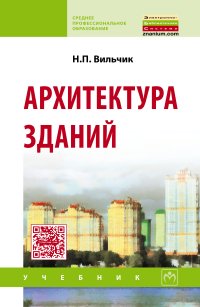 Вильчик Н.П. Архитектура зданий : учебник / Н.П. Вильчик. — 2-е изд., перераб. и доп. — Москва : ИНФРА-М, 2024. — 319 с. — (Среднее профессиональное образование). 

Приведены общие сведения о зданиях. Рассмотрены конструкции и типы гражданских зданий, даны понятия о проектировании гражданских, промышленных и сельскохозяйственных зданий, а также зданий в условиях реконструкции. Для студентов, обучающихся по направлению 07.02.01 «Архитектура».
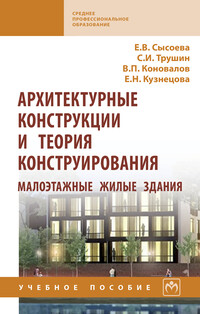 Сысоева Е. В. Архитектурные конструкции и теория конструирования: малоэтажные жилые здания: учебное пособие / Е. В. Сысоева, С. И.  Трушин, В. П. Коновалов, Е. Н.  Кузнецова. – Москва : НИЦ ИНФРА-М, 2023. - 280 с. — (Среднее профессиональное образование). 

Учебное пособие знакомит будущих архитекторов и строителей с различными типами конструктивных систем зданий, отдельными конструктивными элементами, их характеристиками и назначением. Особенностью книги является наличие практических рекомендаций, касающихся выполнения курсовой работы по малоэтажному жилому зданию, и 75 вариантов заданий различного уровня сложности для выполнения конструктивной части курсовой работы.
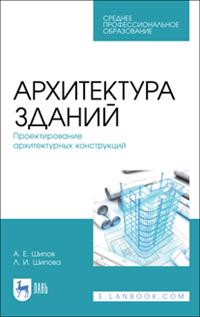 Шипов А.Е. Архитектура зданий. Проектирование архитектурных конструкций : учебное пособие для СПО / А.Е. Шипов, Л.И. Шипова. — Санкт-Петербург : Лань, 2023. — 232 с. : ил. —  (Среднее профессиональное образование). 

В данном учебном пособии предложен алгоритм разработки проектной документации. В нём после краткого обзора архитектурных стилей, требований, предъявляемых к зданиям и сооружениям, и их объёмно - планировочным решениям, основное внимание уделено подготовке, составу и исполнению курсового проекта. Рассмотрен один из вариантов выполнения курсового проекта гражданского здания в объёме, позволяющем решать инженерные задачи по составлению календарного графика работ, оформлению стройгенплана и СФР, придерживаясь всех требований НТД. В пособии предложена информация к размышлению, в приложении сформирован словарь по архитектуре зданий, приведены слова – дескрипторы на русском и английском языках, поисковая картотека для составления расчётно-пояснительной записки, спецификаций, ведомостей и таблиц выполнения курсовых и дипломных проектов.
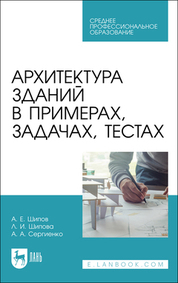 Шипов А. Е. Архитектура зданий в примерах, задачах, тестах / А. Е. Шипов, Л. И. Шипова, А. А. Сергиенко. — 1-е изд. — Санкт-Петербург : Лань, 2023. — 132 с. —  (Среднее профессиональное образование). 

В данном учебном пособии впервые предпринята попытка предложить материал для практических и контрольных занятий по специальной учебной дисциплине МДК 01.01.01. «Проектирование архитектурных конструкций». Эти материалы включают в себя задачи по темам «Основания и фундаменты», определение геометрических размеров жилых зданий и построение планов, вычисление оптимального плана жилого здания. Кроме задач на вычисление предлагаются различные тесты на проверку знаний специальных терминов и определений и глубину теоретических знаний, в конце приводится тест по всему курсу. Принимая во внимание большой объем и разнообразие специального материала данного курса, и недостаток времени на его аудиторное изучение, авторы составляли данное пособие с учетом этих особенностей и снабдили его справочными материалами, подробно изложенными в приложении.
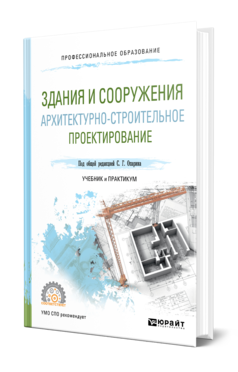 Опарин С. Г. Здания и сооружения. Архитектурно - строительное проектирование : учебник и практикум для СПО/ С. Г. Опарин, А. А. Леонтьев. – Москва : Юрайт, 2024. – 283 с. — (Среднее профессиональное образование). 

В курсе системно изложены концепция, научные основы и методика архитектурно-строительного проектирования в его современном толковании. Раскрыта его роль в воплощении различных строительных проектов, обеспечении их конкурентоспособности, безопасности и экономической эффективности. Рассмотрены этапы проектной подготовки и принципы саморегулирования строительных организаций, особенности проектирования гражданских и промышленных зданий, состав и содержание проектной и рабочей документации, а также современные системы автоматизированного проектирования объектов, составления смет и сметных расчетов. Содержание курса отражает требования действующего законодательства, правовых и нормативно-технических документов, учитывает многолетний практический опыт авторов в области архитектурно-строительного проектирования и управления сложными инвестиционно-строительными проектами.
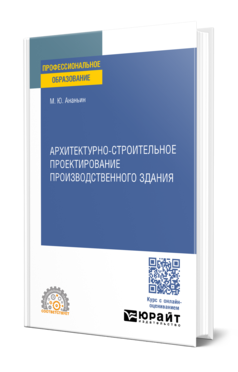 Ананьин М. Ю. Архитектурно-строительное проектирование производственного здания : учебное пособие для СПО / М. Ю. Ананьин. — Москва : Издательство Юрайт, 2024. — 216 с. — (Профессиональное образование).

В учебном пособии даются теоретические основы проектирования промышленных зданий: приведена их классификация; показаны особенности конструкций, фундаментов, покрытий, материала несущих и ограждающих конструкций и т. д. Вторая часть пособия посвящена работе над учебным курсовым проектом: показаны условия и последовательность его выполнения, даны указания по графической и текстовой части.
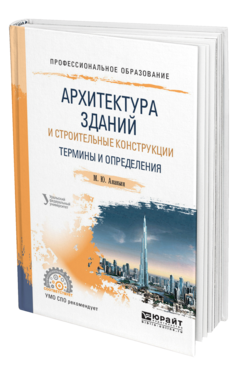 Ананьин М. Ю.  Архитектура зданий и строительные конструкции: термины и определения : учебное пособие для СПО / М. Ю. Ананьин. — Москва : Издательство Юрайт, 2024. — 130 с. — (Профессиональное образование).

Учебное пособие содержит термины, необходимые для приобретения профессиональных компетенций в области архитектуры, строительства, техники и технологии строительства. Материал подобран с учетом требований современных нормативных документов с целью формирования в образовательной среде однозначного понимания архитектурно-строительных терминов по архитектурно-строительной тематике, понятий и определений.
Мунчак Л. А. Конструкции малоэтажных зданий : учебное пособие / Л. А. Мунчак. – Москва : КУРС, НИЦ ИНФРА-М, 2023. — 464 с.

В пособии изложен материал, который необходим не только студентам, обучающимся по курсу архитектуры малоэтажных зданий, — он может быть полезен и при изучении зданий средне-и многоэтажных жилых и офисных зданий. Описаны и проанализированы существующие конструктивные и строительные системы зданий, даны параметры и характеристики различных строительных и отделочных материалов, необходимые для проектирования. Рассмотрены и проанализированы функции каждой из конструкций несущего остова здания: фундаментов, стен, перекрытий и крыш (покрытий). Описаны конструкции лестниц, включая современные больцевые лестницы, приводятся схемы работы, расчёты габаритов лестниц, в том числе винтовых, подтверждаются иллюстрациями. Определены и обоснованы требования к зданиям в целом и к каждой конструкции в отдельности. Приведены основы теплотехнических расчетов по теплозащите здания. Для полного представления о возможности использования грунта в качестве основания дано описание существующих видов и типов грунтов. Приведены способы укрепления фунтов основания, в том числе устройство искусственных оснований. Рассмотрены конструкции различных типов фундаментов. Собран обширный иллюстративный материал по всему курсу. Приведены технические решения по устройству конструкций зданий, разработанные ведущими фирмами по разработке и внедрению строительных и отделочных материалов. Чертежи в работе выполнены в соответствии с действующими стандартами по основным требованиям к проектной и рабочей документации.
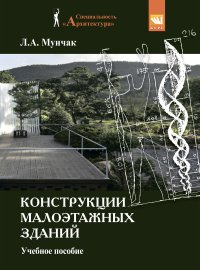 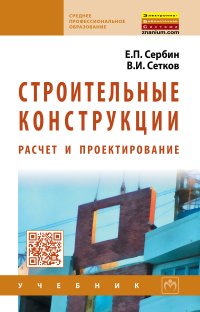 Строительные конструкции. Расчет и проектирование : учебник / Е. П. Сербин, В. И. Сетков. — 4-е изд., испр. и доп. — Москва : ИНФРА-М, 2023. — 447 с. — (Среднее профессиональное образование).

 В учебнике излагаются основы проектирования и расчета наиболее простых и широко распространенных в строительной практике несущих конструкций. Соответствует требованиям федеральных государственных образовательных стандартов среднего профессионального образования последнего поколения. Рассчитан на студентов и преподавателей строительных колледжей и техникумов, а также других средних профессиональных учебных заведений, ведущих подготовку специалистов по строительным специальностям, прежде всего по специальности 08.02.01 «Строительство и эксплуатация зданий и сооружений» со всеми ее специализациями базового уровня. Может представлять интерес для студентов высшей школы, где дисциплина «Строительные конструкции» имеется в учебных планах, но не является профилирующей.
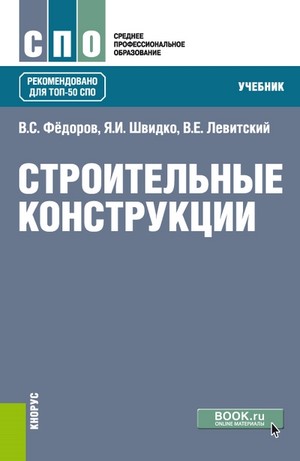 Федоров В. С. Строительные конструкции : учебник / В. С. Федоров, Я. И. Швидко, В. Е. Левитский. — Москва : КноРус, 2023. — 332 с. — (Среднее профессиональное образование).

Излагаются основы проектирования широко распространенных в практике строительства несущих конструкций промышленных и гражданских зданий и сооружений. Рассмотрены вопросы конструирования и расчета металлических, деревянных, железобетонных и каменных конструкций в зависимости от статической схемы работы: изгибаемые, сжатые, растянутые и т. д.
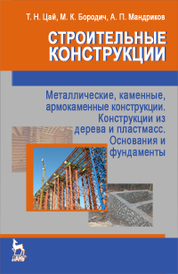 Цай Т. Н. Строительные конструкции. Металлические, каменные, армокаменные конструкции. Конструкции из дерева и пластмасс. Основания и фундаменты : учебник / Т. Н. Цай, М. К. Бородич, А. П. Мандриков. — 3-е изд., стер. — Санкт-Петербург : Лань, 2022. — 656 с.

В учебнике рассмотрены основные вопросы проектирования и расчета строительных конструкций: металлических, каменных, деревянных и из синтетических материалов. Изложены основные положения проектирования и расчета оснований и фундаментов. Учебник предназначен для студентов средних специальных учебных заведений, обучающихся по строительным специальностям.
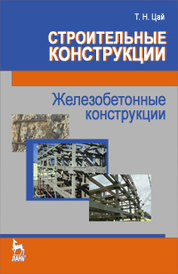 Цай Т. Н. 	Строительные конструкции. Железобетонные конструкции : учебник / Т. Н. Цай. — 3-е изд., стер. — Москва : Лань, 2022. — 464 с. 

В учебнике освещаются основы теории расчета и конструирования железобетонных конструкций. Рассматриваются сборные, монолитные, сборно-монолитные и предварительно наряженные железобетонные конструкции промышленных и гражданских зданий и сооружений. Приведены примеры расчета и конструирования. Учебник предназначен для студентов средних специальных учебных заведений, обучающихся по строительным специальностям.
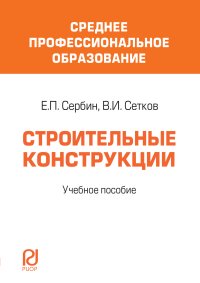 Сербин Е. П. Строительные конструкции : учебное пособие / Е. П. Сербин, В. И. Сетков. — Москва: РИОР, НИЦ ИНФРА-М, 2022. — 236 с. — (Среднее профессиональное образование). 

В учебном пособии в краткой и доступной форме рассмотрены все основные вопросы, предусмотренные государственным образовательным стандартом и учебной программой по дисциплине «Строительные конструкции». Книга позволит быстро получить основные знания по предмету, а также качественно подготовиться к зачету и экзамену. Рекомендуется всем изучающим дисциплину «Строительные конструкции» в средних и высших учебных заведениях.
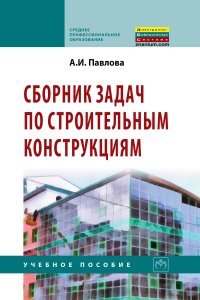 Павлова А. И. Сборник задач по строительным конструкциям : учебное пособие / А. И. Павлова. – Москва : НИЦ ИНФРА-М, 2024. — 143 с. — (Среднее профессиональное образование).

В учебном пособии содержатся задачи по расчету конструкций, выполненных из металла, железобетона, дерева и др. Представлены примеры расчетов некоторых конструкций.
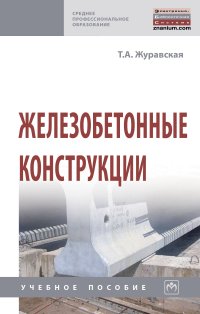 Журавская Т. А.  Железобетонные конструкции : учебное пособие / Т. А. Журавская. — Москва : ФОРУМ : ИНФРА-М, 2023. — 153 с. — (Среднее профессиональное образование).

Учебное пособие представляет собой расширенный опорный конспект, снабженный практическими примерами. Содержит дополнительные учебные материалы, предназначенные для самостоятельного изучения. Соответствует требованиям федеральных государственных образовательных стандартов среднего профессионального образования последнего поколения.
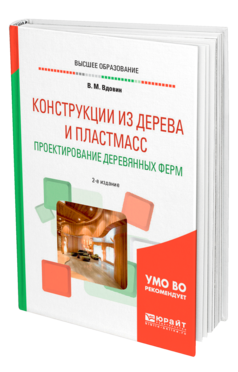 Вдовин В. М.  Конструкции из дерева и пластмасс. Проектирование деревянных ферм : учебное пособие для СПО / В. М. Вдовин. — 2-е изд., испр. и доп. — Москва : Издательство Юрайт, 2024. — 154 с. — (Профессиональное образование). 

В настоящем учебном пособии даны общие сведения о фермах, освещены вопросы проектирования ферм, базирующиеся на применении современных прогрессивных материалов, изделий и видов соединений, а также на использовании опыта индустриальных деревянных ферм. Материалы пособия помогут студентам при изучении теоретического материала и написании курсового проекта.
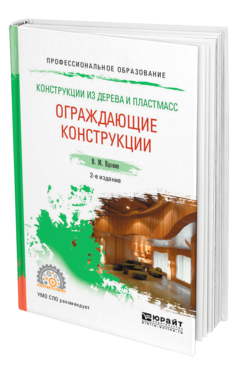 Вдовин В. М.  Конструкции из дерева и пластмасс. Ограждающие конструкции : учебное пособие для СПО / В. М. Вдовин. — 2-е изд., испр. и доп. — Москва : Издательство Юрайт, 2024. — 178 с. — (Профессиональное образование).

В настоящем учебном пособии рассмотрены типы панельных конструкций, отвечающие современному уровню развития техники и технологии производства как строительных материалов, так и самих панелей. Большое внимание уделено материалам и конструкциям ограждения на базе импортного оборудования и технологии. Рассмотрены конкретные практические примеры проектирования деревянного настила, щита, прогона и панелей покрытия. Материалы пособия помогут студентам при выполнении курсовых и дипломных проектов.
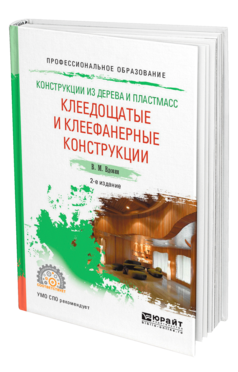 Вдовин В. М.  Конструкции из дерева и пластмасс. Клеедощатые и клеефанерные конструкции : учебное пособие для СПО / В. М. Вдовин. — 2-е изд., испр. и доп. — Москва : Издательство Юрайт, 2024. — 211 с. — (Профессиональное образование). 

В настоящем учебном пособии рассмотрены примеры проектирования клееной балки, стойки, арки, гнутоклееной рамы и рамы из прямолинейных элементов, а также практические примеры проектирования клеефанерных балок с плоской и волнистой стенкой и гнутой клеефанерной рамы. Практические примеры проектирования несущих клееных деревянных конструкций помогут студентам при выполнении курсовых и дипломных проектов.
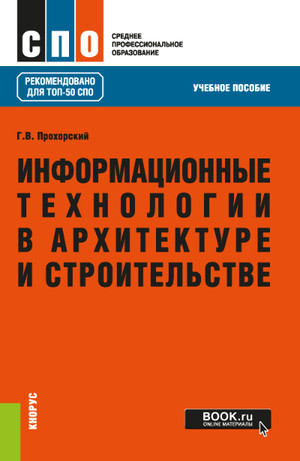 Прохорский Г. В. Информационные технологии в архитектуре и строительстве : учебное пособие / Г. В. Прохорский. — Москва : КноРус, 2024. — 247 с. – (Среднее профессиональное образование).

Излагаются сведения по основам компьютерных технологий и их применению в деятельности архитектора и строителя. Приводятся сведения о технических средствах и методах сбора, накопления, обработки и использования информации различного характера (текстовой, числовой, табличной, графической, пространственно-распределенной). Освещаются методы разработки и создания баз данных. Рассматриваются возможности наиболее распространенных программных пакетов компьютерной графики, автоматизированного черчения и проектирования.
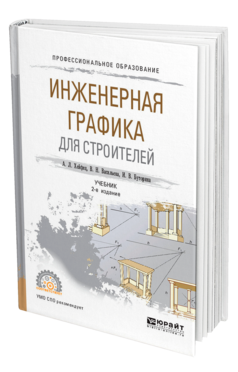 Хейфец А. Л.  Инженерная графика для строителей : учебник для СПО / А. Л. Хейфец, В. Н. Васильева, И. В. Буторина. — 2-е изд., перераб. и доп. — Москва : Издательство Юрайт, 2024. — 258 с. — (Профессиональное образование).

Приведенный учебник обобщает методические разработки авторов по новому наполнению графических заданий в обучении студентов инженерно-строительных специальностей. Эти разработки позволяют заменить традиционный и консервативный курс «ручной» графики на современный курс, основанный на компьютерном моделировании. Приведены теоретические и практические основы построения строительных чертежей. Наряду с традиционными 2D-методами проектирования и построения чертежа большое внимание уделено современным 3D-технологиям и методам. Учебник ориентирован на пакет AutoCAD как наиболее распространенный, универсальный, имеющий мировой уровень графический редактор, широко применяемый в строительном проектировании.
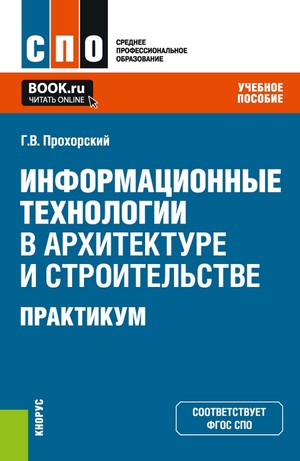 Прохорский Г.В. Информационные технологии в архитектуре и строительстве. Практикум : учебное пособие / Г.В. Прохорский. — Москва : КноРус, 2023. — 304 с. — (Среднее профессиональное образование). 

Является дополнением к учебному пособию автора «Информационные технологии в архитектуре и строительстве» и содержит краткие теоретические сведения и подробные инструкции по методам работы с компьютерной техникой и популярными компьютерными программами, включая операционную систему MS Windows 10, интегрированный пакет MS Office, графические редакторы MS Visio, Adobe Photoshop и CorelDraw. Значительное место уделено работе в системах автоматизированного проектирования AutoCAD (версия 2022) и ArchiCAD (версия 25). Соответствует ФГОС СПО последнего поколения.Для студентов среднего профессионального образования, обучающихся по специальностям «Архитектура», «Строительство и эксплуатация зданий и сооружений».
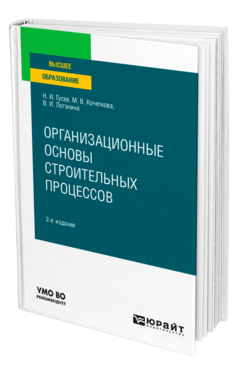 Гусев Н. И.  Организационные основы строительных процессов : учебное пособие / Н. И. Гусев, М. В. Кочеткова, В. И. Логанина. — 2-е изд., перераб. и доп. — Москва : Издательство Юрайт, 2024. — 305 с.

В учебном пособии приведена основная документация, регламентирующая выполнение технологических процессов и оплату труда исполнителей. Изложены организационные меры, направленные на улучшение качества строительной продукции. Рассмотрено влияние на технологические процессы некоторых материалов и полуфабрикатов, обладающих изменяющимися во времени физико-механическими свойствами. Представлены некоторые типовые задачи, даны примеры их решения. Содержатся указания по соблюдению требований экологической безопасности и охраны труда. Учебное пособие направлено на развитие у студентов способности проводить предварительное технико-экономическое обоснование проектных расчетов, разрабатывать проектную и рабочую техническую документацию, контролировать соответствие разрабатываемых проектов и технической документации заданию, стандартам, техническим условиям и другим нормативным документам.
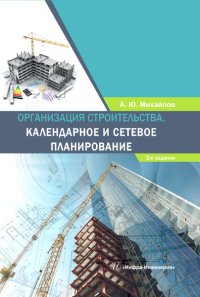 Михайлов А. Ю. Организация строительства. Календарное и сетевое планирование : учебное пособие / А. Ю. Михайлов. — 2-е изд. — Москва ; Вологда : Инфра-Инженерия, 2020. — 300 с. 

Даны расчёты и методические рекомендации для линейного календарного и сетевого планирования при поточной организации строительного производства. Учтены требования актуальных нормативных документов по организации строительства, учебных планов и рабочих программ для студентов.
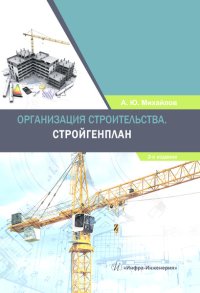 Михайлов А. Ю. Организация строительства. Стройгенплан : учебное пособие / А. Ю. Михайлов. — 2-е изд., доп. и перераб. — Москва ; Вологда : Инфра-Инженерия, 2020. — 176 с.

Даны расчёты, методические рекомендации для проектирования строительного генерального плана в соответствии с требованиями действующего законодательства и других нормативных актов в области организации, управления и контроля качества в строительстве. Предназначено для студентов всех форм обучения направления «Строительство» при выполнении ими курсового проектирования, подготовке выпускной квалификационной работы. В пособии учтены требования нормативных документов по организации строительства, учебных планов и рабочих программ.
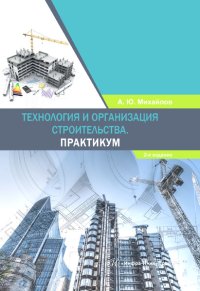 Михайлов А. Ю. Технология и организация строительства. Практикум : учебно-практическое пособие / А. Ю. Михайлов. — 2-е изд., доп. — Москва ; Вологда : Инфра-Инженерия, 2020. — 200 с.

Рассматривается решение типовых задач по основным разделам дисциплин профессионального цикла «Технологические процессы в строительстве», «Технология и организация строительного производства», «Организация и управление в строительстве» с учетом требований действующих нормативных документов. Предназначено для студентов всех форм обучения направления «Строительство» при выполнении ими практических занятий, курсовом проектировании и подготовке выпускной квалификационной работы. Может быть полезно преподавателям и практическим работникам в области планирования и организации строительного производства.
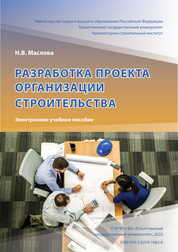 Маслова Н. В. Разработка проекта организации строительства : учебное пособие / Н. В. Маслова. — Тольятти : ТГУ, 2022. — 158 с. — URL:  https://e.lanbook. — Режим доступа: по подписке.

В учебном пособии приводятся общие сведения по организационной документации строительства, содержатся состав и методика разработки разделов проекта организации строительства на стадии проектирования согласно нормативным документам, общепринятым при проектировании зданий и сооружений, приводится пример разработки ПОС комплекса жилых зданий.
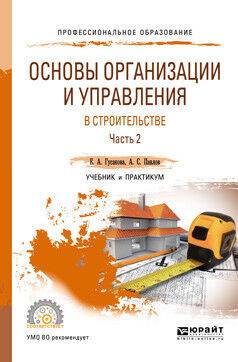 Гусакова Е.А. Основы организации и управления с строительстве в 2 ч. Ч. 1 : учебник и практикум для СПО / Е.А. Гусакова, А.С. Павлов. - Москва : Издательство Юрайт, 2020.- 258 с. —  (Профессиональное образование).

Гусакова Е. А. Основы организации и управления с строительстве в 2 ч. Ч. 2 : учебник и практикум для СПО / Е. А. Гусакова, А.С. Павлов. — Москва : Издательство Юрайт, 2020. — 318 с. —  (Профессиональное образование). 


Предлагаемый учебник посвящен основам управления строительством простых и сложных объектов на различных стадиях жизненного цикла, с точки зрения всех основных участников инвестиционного процесса: инвесторов, застройщиков, заказчиков, подрядчиков, проектировщиков. Показывается применение теории управления проектами к строительным процессам на стадиях планирования, проектирования, строительства.
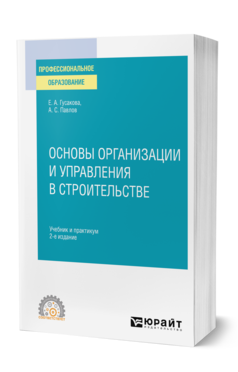 Гусакова Е. А.  Основы организации и управления в строительстве : учебник и практикум для СПО / Е. А. Гусакова, А. С. Павлов. — 2-е изд., перераб. и доп. — Москва : Издательство Юрайт, 2024. — 648 с. — (Профессиональное образование).

В курсе рассматриваются вопросы организации и управления, необходимые руководящему персоналу строительных и проектных фирм, служб заказчика, другим заинтересованным лицам. Подробно изучается организация основных этапов жизненного цикла строительного объекта от инвестиционного замысла до ликвидации. Курс снабжен перечнем компетенций, которыми должен овладеть студент, слушатель, контрольными вопросами и заданиями для повторения и уяснения качества восприятия материала. Приводятся рекомендации и вспомогательные данные по курсовому проектированию. Во втором издании переработаны и дополнены некоторые темы, обновлены ссылки на документы и литературу.
Уськов В. В. Инновации в строительстве: организация и управление : практическое пособие / В. В. Уськов. — 2-е изд. — Москва ; Вологда : Инфра-Инженерия, 2021. — 344 с. 

Показан порядок организации строительного производства, рассмотрены современные методы производства работ. Уделено внимание разработке календарных планов в составе проектов производства работ, генеральным планам и устройству современной строительной площадки. Освещены вопросы составления оперативно-производственных планов и диспетчерских графиков, показана роль линейного руководителя в управлении строительным производством. Для производителей работ, руководителей строительных участков, работников строительно-монтажных организаций, занимающихся планированием строительства объектов, разработкой проектов производства работ и технологических карт, проектов организации работ. Может быть полезно работникам строительных организаций, проходящим переподготовку и повышение квалификации, заказчикам, студентам учебных заведений строительного профиля.
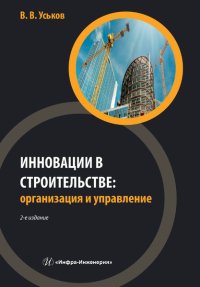 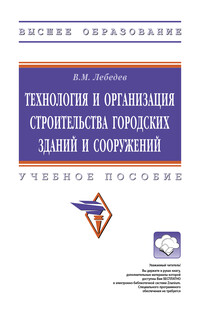 Лебедев В. М. Технология и организация строительства городских зданий и сооружений : учебное пособие / В. М. Лебедев. - Москва ; Вологда : Инфра-Инженерия, 2024. - 193 с. 

Изложены основы технологии и организации строительного производства. Рассмотрены способы производства общестроительных и монтажных работ при возведении городских объектов с обеспечением требований охраны труда и окружающей среды. Освещены состав, содержание и принципы проектирования организации строительства и производства работ. Изложена методика проектирования технологических карт, строительных генеральных планов, календарных и сетевых графиков, дан словарь специальных терминов.
ПМ.02 ВЫПОЛНЕНИЕ ТЕХНОЛОГИЧЕСКИХ ПРОЦЕССОВ НА ОБЪЕКТЕ КАПИТАЛЬНОГО СТРОИТЕЛЬСТВА
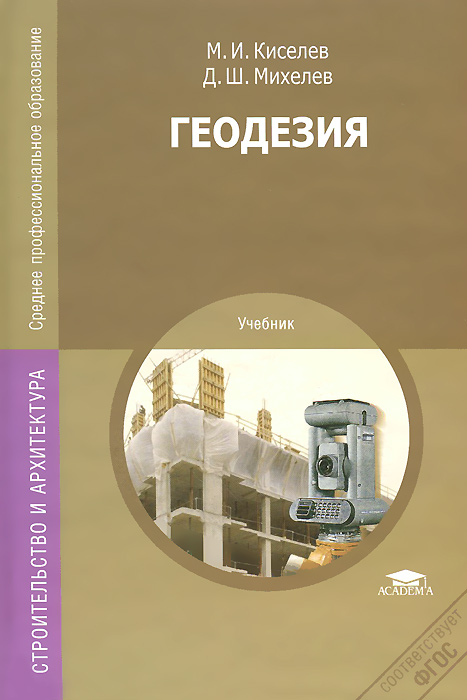 Киселев М. И. Геодезия : учебник / М. И. Киселев, Д.Ш. Михелев. – 13-е изд. стер. – Москва : Академия, 2020. - 384 с. — (Среднее профессиональное образование).

В учебнике даны общие сведения по геодезии, картографии и топографии; геодезическим приборам, методам геодезических измерений, вычислений и оценке точности их результатов; инженерно-геодезическим работам, выполняемым при изыскании, проектировании и строительстве инженерных сооружений. Изложены методы изысканий, производства разбивочных работ, исполнительных съемок. Приведены материалы по геодезическому обеспечению кадастра, лесоустройству, привязке горных выработок, наблюдению за деформациями сооружений, лицензированию, организации геодезических работ и технике безопасности при их проведении.
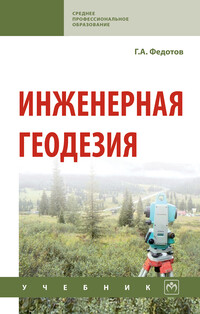 Федотов Г. А. Инженерная геодезия : учебник / Г.А. Федотов. — 6-е изд., перераб. и доп. — Москва : ИНФРА-М, 2024. — 479 с. — (Среднее профессиональное образование).

Изложены основы инженерной геодезии, показано значение ее в народном хозяйстве и обороне страны. В отличие от ранее изданных учебников в настоящем издании кроме традиционных сведений по инженерной геодезии дана информация по цифровым картам, используемым в геоинформационных системах ГИС, а также цифровым ЦММ и математическим МММ моделям местности, являющимся основой современного автоматизированного проектирования САПР, по инженерно-геодезическим методам и процессам, вобравшим в себя последние достижения компьютерных технологий: электронной и компьютерной тахеометрии, спутниковой навигации, дистанционному зондированию, лазерному сканированию, цифровой фотограмметрии.
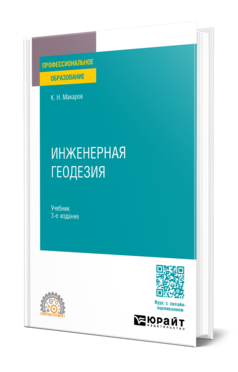 Макаров К. Н.  Инженерная геодезия : учебник для СПО / К. Н. Макаров. — 3-е изд., испр. и доп. — Москва : Издательство Юрайт, 2024. — 250 с. — (Профессиональное образование).

В курсе даются основные понятия о форме и размерах Земли, системах координат в геодезии, угловых, линейных и высотных измерениях и соответствующих приборах, геодезических съемках, принципах работы систем глобального позиционирования GPS, цифровом и математическом моделировании местности, геодезических работах в строительстве. Изложение материала в курсе построено таким образом, чтобы максимально облегчить самостоятельную работу студентов при изучении основ инженерной геодезии.
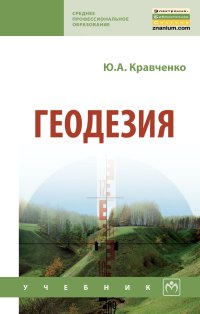 Кравченко Ю. А. Геодезия : учебник / Ю. А. Кравченко. — Москва: ИНФРА-М, 2024. — 344 с. — (Среднее профессиональное образование).

В учебнике приводятся сведения о предмете геодезии, ее истории, изложены методы измерения углов и расстояний на земной поверхности, измерения превышений, методы построения и обработки плановых и высотных съемочных сетей, представлены способы выполнения плановых и высотных съемок, рассмотрены геодезические работы при проведении инженерно-геодезических изысканий, выносе проектов в натуру, при возведении инженерных сооружений и зданий, методы контроля соответствия фактических значений геометрических параметров объектов капитального строительства их проектным значениям. Для студентов учреждений среднего профессионального образования, студентов вузов, а также для работников строительных организаций.
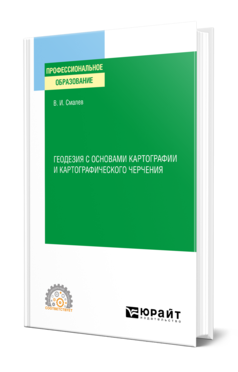 Смалев В. И.  Геодезия с основами картографии и картографического черчения : учебное пособие для среднего профессионального образования / В. И. Смалев. — 2-е изд., перераб. и доп. — Москва : Издательство Юрайт, 2024. — 189 с. — (Профессиональное образование). — URL: https: // urait.ru. — Режим доступа: по подписке.

В курсе нашли отражение основные вопросы геодезии как науки, подробно рассмотрены вопросы, связанные с горизонтальной и вертикальной съемками, приведены основные элементы теории погрешностей измерений. В основных разделах рассмотрены вопросы назначения и устройства геодезических приборов, их поверок и методик пользования ими; организации и технологии геодезических работ; ведения вычислительной и графической обработки полевых измерений.
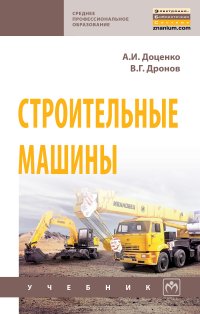 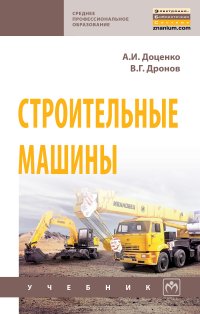 Доценко А. И. Строительные машины : учебник / А.И. Доценко, В.Г. Дронов. — Москва : ИНФРА-М, 2024. — 533 с. — (Среднее профессиональное образование).

В учебнике рассмотрены основные типы строительных машин, используемых в промышленном, гражданском и коммунальном строительстве. Даны назначение, конструкции и описание рабочих процессов машин, области их применения, технико-экономические и эксплуатационные характеристики, а также основы их эксплуатации. Приведены основные элементы гидропривода и систем автоматического управления строительными машинами.
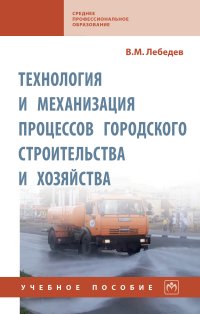 Лебедев В. М. Технология и механизация процессов городского строительства и хозяйства : учебное пособие / В. М. Лебедев. — Москва : ИНФРА-М, 2022. — 330 с. — (Среднее профессиональное образование).

В учебном пособии изложены сведения о строительных машинах и механизмах, технологии и механизации погрузочно-разгрузочных, земляных работ, возведении бетонных и железобетонных конструкций, монтаже строительных конструкций, возведении многоэтажных кирпичных зданий и выполнении кровельных работ. В приложениях приведены технические характеристики строительной техники и монтажных приспособлений.
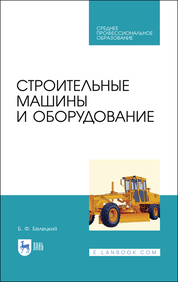 Белецкий Б. Ф. Строительные машины и оборудование : учебное пособие для СПО / Б. Ф. Белецкий. — 2-е изд., стер. — Санкт-Петербург : Лань, 2021. — 608 с. — (Среднее профессиональное образование). 

В учебном пособии дано описание строительных машин и оборудования: машины для земляных, дорожных, свайных, бетонных и железобетонных работ, грузоподъемные машины и оборудование для монтажных работ. Даны рекомендации по выбору и комплектации машин для комплексной механизации строительства.
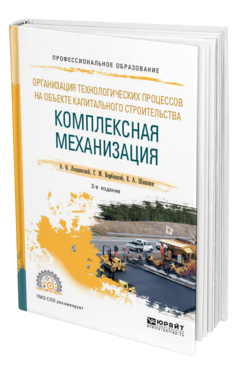 Лещинский А. В.  Организация технологических процессов на объекте капитального строительства: комплексная механизация : учебное пособие для СПО / А. В. Лещинский, Г. М. Вербицкий, Е. А. Шишкин. — 2-е изд., испр. и доп. — Москва : Издательство Юрайт, 2024. — 231 с. — (Профессиональное образование). 

В учебном пособии рассмотрены особенности строительных объектов на примере автомобильных дорог, работ при их возведении и технологии их выполнения. Особое внимание уделяется задачам организации механизированных работ прогрессивным методами с оптимизацией их параметров. Контрольные вопросы для самопроверки, расположенные в конце книги, помогут студентам лучше усвоить материалы учебного пособия.
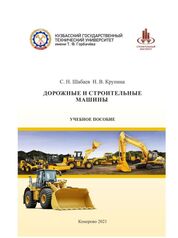 Шабаев С. Н. Дорожные и строительные машины : учебное пособие / С. Н. Шабаев, Н. В. Крупина. — Кемерово : КузГТУ имени Т.Ф. Горбачева, 2021. — 145 с. 

В данном учебном пособии рассмотрены вопросы классификации и технологических возможностей машин и механизмов, а для лучшего восприятия информации в учебном пособии приведено большое количество их фото графий. Пособие предназначено для ознакомления обучающихся с современ ными средствами механизации, используемыми при строительстве, ремонте и содержании сосредоточенных и линейных объектов капитального строительства.
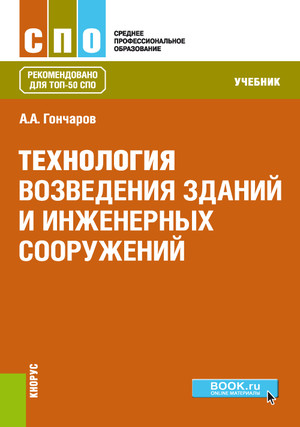 Гончаров А. А. Технология возведения зданий и инженерных сооружений : учебник / А. А. Гончаров. — Москва : КноРус, 2023. — 270 с. — (Среднее профессиональное образование). 

Приведены основные положения по технологии возведения зданий различного назначения и инженерных сооружений при использовании различных конструктивных схем и материалов. Рассмотрены прогрессивные технологические методы, машины и механизмы, используемые при возведении зданий и сооружений. Освещены вопросы технологического проектирования и оптимизации методов производства работ.
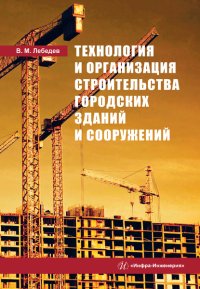 Лебедев В. М. Технология строительных процессов : учебное пособие / В. М. Лебедев. - Москва ; Вологда : Инфра-Инженерия, 2021. — 186 с. 

Рассмотрены технологические процессы производства основных общестроительных и монтажных работ с обеспечением требований охраны труда и окружающей среды. Освещены состав и содержание проектов производства работ. Изложена методика проектирования технологических карт. Для студентов, аспирантов и преподавателей строительных направлений подготовки.
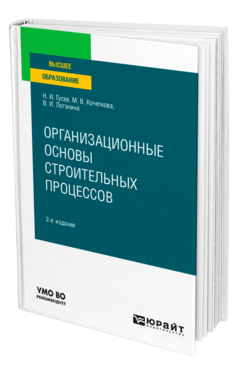 Гусев Н. И.  Организационные основы строительных процессов : учебное пособие / Н. И. Гусев, М. В. Кочеткова, В. И. Логанина. — 2-е изд., перераб. и доп. — Москва : Издательство Юрайт, 2024. — 305 с. 

В учебном пособии приведена основная документация, регламентирующая выполнение технологических процессов и оплату труда исполнителей. Изложены организационные меры, направленные на улучшение качества строительной продукции. Рассмотрено влияние на технологические процессы некоторых материалов и полуфабрикатов, обладающих изменяющимися во времени физико-механическими свойствами. Представлены некоторые типовые задачи, даны примеры их решения. Содержатся указания по соблюдению требований экологической безопасности и охраны труда. Учебное пособие направлено на развитие у студентов способности проводить предварительное технико-экономическое обоснование проектных расчетов, разрабатывать проектную и рабочую техническую документацию, контролировать соответствие разрабатываемых проектов и технической документации заданию, стандартам, техническим условиям и другим нормативным документам.
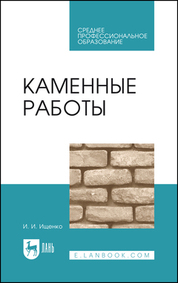 Ищенко И. И. Каменные работы : учебник для СПО / И. И. Ищенко. - 10-е изд., стер. — Санкт-Петербург : Лань, 2023. — 240 с. : ил. — (Среднее профессиональное образование). 

В учебнике изложены сведения о частях зданий, гидроизоляции каменных конструкций. Приведены основные принципы и методы каменных, кирпичных, бутовых и бутобетонных кладок, кладок из керамических и искусственных камней. Рассматриваются геодезические работы на стройках, монтажные работы при возведении каменных зданий, производство каменных и монтажных работ зимой, ремонт и восстановление каменных конструкций, организация производства и труда на стройках.
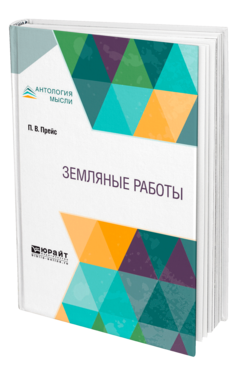 Прейс П. В.  Земляные работы : учебное пособие для СПО / П. В. Прейс. — Москва : Издательство Юрайт, 2024. — 165 с. 

В представленной работе в доступном виде изложены основные моменты производства земляных работ: общие сведения о грунтах и производственных процессах, связанных с ними (разведка, перевозка и пр.), обзор инструментов для производства земляных работ, а также основы подсчета объемов, планирования и чтения чертежей. Текст печатается без изменений по изданию 1931 г. Для студентов инженерно-строительных специальностей.
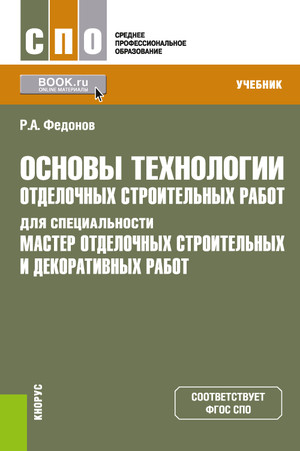 Федонов Р. А. Основы технологии отделочных строительных и декоративных работ / Р. А. Федонов ; рец. В. Д. Коршиков. — Москва : КНОРУС, 2023. — 249 с. - (Среднее профессиональное образование).

Содержит общие сведения о зданиях и сооружениях, схемы зданий и сооружений, их конструктивные элементы, описание технологии отделочных строительных и монтажных работ, основные понятия о производстве общестроительных и специальных работ, об организации труда, перечень нормативных документов в строительстве и способы контроля качества. В полной мере раскрывает сущность указанных тем и помогает приобретению необходимых профессиональных компетенций.
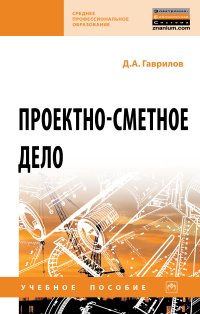 Гаврилов Д. А. Проектно - cметное дело : учебное пособие / Д. А. Гаврилов. – Москва : Альфа – М ; ИНФРА-М, 2023. – 352 с. : ил. — (Среднее профессиональное образование).

Излагаются основы проектно-сметного дела и организации строительного проектирования. Приводятся примеры расчетов и способы составления документов, форм, актов и смет с учетом специфики работ и объектов. Приложения 1—9 содержат формы и образцы необходимой документации.
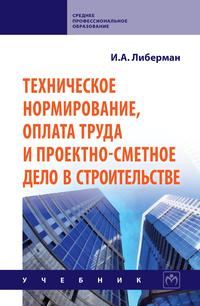 Либерман И. А. Техническое нормирование, оплата труда и проектно-сметное дело в строительстве : учебник / И. А. Либерман. — Москва : ИНФРА-М, 2024. — 400 с. — (Среднее профессиональное образование).

Рассмотрены основные теоретические, методические и практические положения дисциплины на базе ее учебной программы для среднего профессионального образования. Тем не менее учебник может быть использован студентами других учебных заведений, а также руководителями и специалистами производственно-технических служб заказчиков (инвесторов), строительных и проектных организаций.
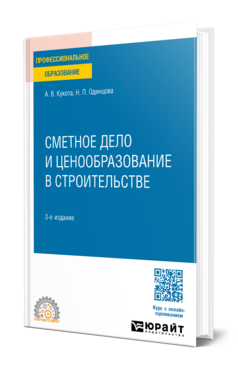 Кукота А. В.  Сметное дело и ценообразование в строительстве : учебное пособие для СПО / А. В. Кукота, Н. П. Одинцова. — 3-е изд., перераб. и доп. — Москва : Издательство Юрайт, 2024. — 274 с. — (Профессиональное образование). 

В учебном пособии рассмотрены основные принципы и особенности ценообразования в строительстве, виды проектно-сметной документации, вопросы методологии определения цены на строительную продукцию, систематизированы действующие правила подсчета объемов строительных работ для составления сметной документации.
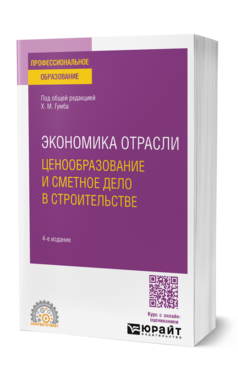 Экономика отрасли: ценообразование и сметное дело в строительстве : учебное пособие для СПО / Х. М. Гумба [и др.] ; под общей редакцией Х. М. Гумба. — 4-е изд., перераб. и доп. — Москва : Издательство Юрайт, 2024. — 607 с. — (Профессиональное образование).

Рассмотрены цели, задачи и методы ценообразования на строительную и проектную продукцию. Представлены основные положения по определению стоимости строительной продукции, методы расчета составляющих стоимости объектов жилищно-гражданского и промышленного назначения. Изложены основы действующей в Российской Федерации системы ценообразования и сметного нормирования в строительстве. Предложена методика определения стоимости проектных работ на основе укрупненных показателей. Особое внимание уделено влиянию договорных отношений на стоимость строительной продукции.
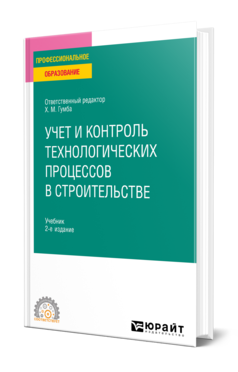 Учет и контроль технологических процессов в строительстве : учебник для СПО / Х. М. Гумба [и др.] ; ответственный редактор Х. М. Гумба. — 2-е изд., перераб. и доп. — Москва : Издательство Юрайт, 2024. — 233 с. — (Профессиональное образование).

Курс, подготовленный преподавателями ФГБОУ ВО «Воронежский государственный технический университет» (Воронежский опорный университет) совместно с преподавателями Московского государственного строительного университета (НИУ) и Абхазского государственного университета, содержит систематизированное изложение вопросов теории и практики проведения строительного контроля и аудита в инвестиционно-строительной сфере.
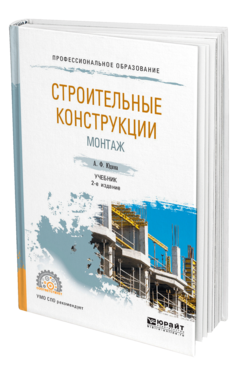 Юдина А. Ф.  Строительные конструкции. Монтаж : учебник для СПО / А. Ф. Юдина. — 2-е изд., испр. и доп. — Москва : Издательство Юрайт, 2024. — 302 с. — (Профессиональное образование).

Строительство является одной из основных сфер производственной деятельности человека. Многообразие конструктивных решений зданий и сооружений порождает необходимость применять довольно широкий спектр строительных технологий. В издании представлена классификация строительных объектов в зависимости от их назначения. Даны сведения о конструктивных решениях промышленных и гражданских зданий и сооружений из сборных железобетонных и металлических конструкций. Приведены особенности монтажа конструкций в зимнее время года, а также освещены вопросы качества контроля и техники безопасности при производстве работ по монтажу. Представлены технологические и организационные принципы монтажа конструкций и средств комплексной механизации, рассмотрены основные принципы проектирования технологии и организации монтажных работ, выбора оптимальных решений.
ПМ.03 
ОРГАНИЗАЦИЯ ДЕЯТЕЛЬНОСТИ ПОДРАЗДЕЛЕНИЙ ПРИ ВЫПОЛНЕНИИ СТРОИТЕЛЬНО-МОНТАЖНЫХ РАБОТ, В ТОМ ЧИСЛЕ ОТДЕЛОЧНЫХ РАБОТ, ЭКСПЛУАТАЦИИ, РЕМОНТЕ И РЕКОНСТРУКЦИИ ЗДАНИЙ И СООРУЖЕНИЙ
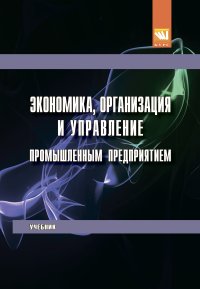 Коршунова Е. Д. Экономика, организация и управление промышленным предприятием: учебник / Е. Д. Коршунова, О. В. Попова, И. Н. Дорожкин, О. Е. Зимовец. — Москва : КУРС: ИНФРА-М, 2023. — 272 с.

Учебник рассматривает актуальные вопросы деятельности промышленных предприятий в условиях формирования и развития рыночных отношений. В первой главе книги рассмотрены вопросы правового статуса предприятий (включая малые), и описан порядок формирования уставного капитала. Во второй и третьей главах освещены вопросы управления предприятием, рассмотрены теории мотивации трудовой деятельности, подходы к управлению организацией. В четвертой главе разобраны вопросы проектного управления, в пятой и шестой главах — экономические аспекты деятельности предприятия. Седьмая глава посвящена организации промышленного производства.
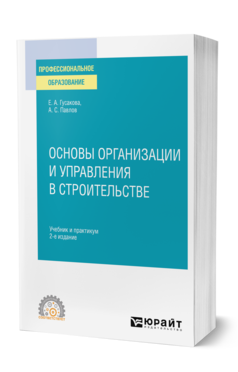 Гусакова Е. А.  Основы организации и управления в строительстве : учебник и практикум для СПО / Е. А. Гусакова, А. С. Павлов. — 2-е изд., перераб. и доп. — Москва : Издательство Юрайт, 2024. — 648 с. — (Профессиональное образование).

В курсе рассматриваются вопросы организации и управления, необходимые руководящему персоналу строительных и проектных фирм, служб заказчика, другим заинтересованным лицам. Подробно изучается организация основных этапов жизненного цикла строительного объекта от инвестиционного замысла до ликвидации. Курс снабжен перечнем компетенций, которыми должен овладеть студент, слушатель, контрольными вопросами и заданиями для повторения и уяснения качества восприятия материала. Приводятся рекомендации и вспомогательные данные по курсовому проектированию. Во втором издании переработаны и дополнены некоторые темы, обновлены ссылки на документы и литературу.
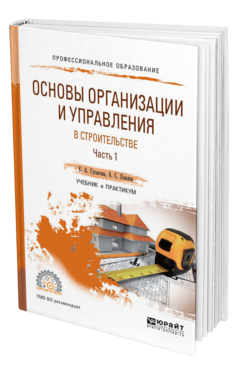 Гусакова Е. А. Основы организации и управления в строительстве в 2-х ч. Часть 1 : учебник и практикум для СПО / Е. А. Гусакова, А. С. Павлов. — Москва : Издательство Юрайт, 2020. –  258 с. –  (Профессиональное образование). 

Предлагаемый учебник посвящен основам управления строительством простых и сложных объектов на различных стадиях жизненного цикла, с точки зрения всех основных участников инвестиционного процесса: инвесторов, застройщиков, заказчиков, подрядчиков, проектировщиков. Показывается применение теории управления проектами к строительным процессам на стадиях планирования, проектирования, строительства. Рассматриваются вопросы подготовки и организации строительно-монтажных и проектно-изыскательских работ, организации строительных площадок гражданских и промышленных строек. Впервые целостно рассмотрена организация эксплуатации, ремонтов, реконструкции, консервации и прекращения эксплуатации зданий и сооружений.
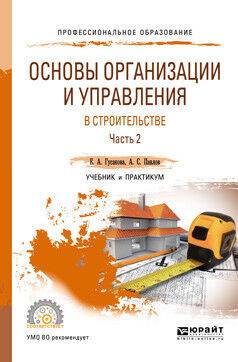 Гусакова Е. А. Основы организации и управления с строительстве в 2 ч. Ч. 2 : учебник и практикум для СПО / Е. А. Гусакова, А. С. Павлов. — Москва : Издательство Юрайт, 2020. –  318 с. –  (Профессиональное образование). 

Предлагаемый учебник посвящен основам управления строительством простых и сложных объектов на различных стадиях жизненного цикла, с точки зрения всех основных участников инвестиционного процесса: инвесторов, застройщиков, заказчиков, подрядчиков, проектировщиков. Показывается применение теории управления проектами к строительным процессам на стадиях планирования, проектирования, строительства. Рассматриваются вопросы подготовки и организации строительно-монтажных и проектно-изыскательских работ, организации строительных площадок гражданских и промышленных строек. Впервые целостно рассмотрена организация эксплуатации, ремонтов, реконструкции, консервации и прекращения эксплуатации зданий и сооружений.
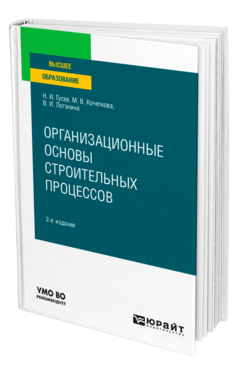 Гусев Н. И.  Организационные основы строительных процессов : учебное пособие / Н. И. Гусев, М. В. Кочеткова, В. И. Логанина. — 2-е изд., перераб. и доп. — Москва : Издательство Юрайт, 2024. — 305 с.

В учебном пособии приведена основная документация, регламентирующая выполнение технологических процессов и оплату труда исполнителей. Изложены организационные меры, направленные на улучшение качества строительной продукции. Рассмотрено влияние на технологические процессы некоторых материалов и полуфабрикатов, обладающих изменяющимися во времени физико-механическими свойствами. Представлены некоторые типовые задачи, даны примеры их решения. Содержатся указания по соблюдению требований экологической безопасности и охраны труда. Учебное пособие направлено на развитие у студентов способности проводить предварительное технико-экономическое обоснование проектных расчетов, разрабатывать проектную и рабочую техническую документацию, контролировать соответствие разрабатываемых проектов и технической документации заданию, стандартам, техническим условиям и другим нормативным документам.
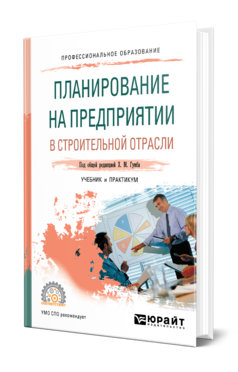 Планирование на предприятии в строительной отрасли : учебник и практикум для СПО  / под общей редакцией Х. М. Гумба. — Москва : Издательство Юрайт, 2024. — 253 с. — (Профессиональное образование). 

В учебнике систематизированы теоретические основы планирования на предприятии, обобщен отечественный опыт логического метода планирования материально-технического обеспечения, раскрыты основные этапы бизнес-планирования инвестиционно-строительного проекта. Приводятся разнообразные примеры планирования на предприятиях строительной отрасли: бизнес-планирование строительства жилого комплекса, планирование деятельности строительного предприятия, планирование производственной программы и бюджета строительного предприятия с учетом вероятностного фактора строительного производства и др.
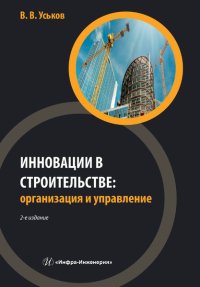 Уськов В. В. Инновации в строительстве: организация и управление : практическое пособие / В. В. Уськов. — 2-е изд. — Москва ; Вологда : Инфра-Инженерия, 2021. — 344 с. 

Показан порядок организации строительного производства, рассмотрены современные методы производства работ. Уделено внимание разработке календарных планов в составе проектов производства работ, генеральным планам и устройству современной строительной площадки. Освещены вопросы составления оперативно-производственных планов и диспетчерских графиков, показана роль линейного руководителя в управлении строительным производством. Для производителей работ, руководителей строительных участков, работников строительно-монтажных организаций, занимающихся планированием строительства объектов, разработкой проектов производства работ и технологических карт, проектов организации работ. Может быть полезно работникам строительных организаций, проходящим переподготовку и повышение квалификации, заказчикам, студентам учебных заведений строительного профиля.
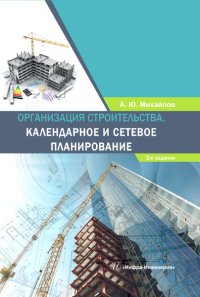 Михайлов А. Ю. Организация строительства. Календарное и сетевое планирование : учебное пособие / А. Ю. Михайлов. — 2-е изд. — Москва ; Вологда : Инфра-Инженерия, 2020. - 300 с.

Даны расчёты и методические рекомендации для линейного календарного и сетевого планирования при поточной организации строительного производства. Учтены требования актуальных нормативных документов по организации строительства, учебных планов и рабочих программ для студентов. Для студентов, аспирантов и преподавателей строительных специальностей, а также работников строительных и проектных организаций, занимающихся вопросами планирования и организации строительства.
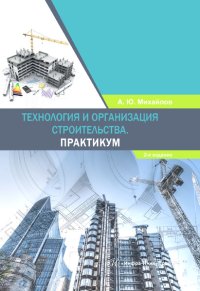 Михайлов А. Ю. Технология и организация строительства. Практикум : учебно-практическое пособие / А. Ю. Михайлов. — 2-е изд., доп. — Москва ; Вологда : Инфра-Инженерия, 2020. — 200 с.

Рассматривается решение типовых задач по основным разделам дисциплин профессионального цикла «Технологические процессы в строительстве», «Технология и организация строительного производства», «Организация и управление в строительстве» с учетом требований действующих нормативных документов. Предназначено для студентов всех форм обучения направления «Строительство» при выполнении ими практических занятий, курсовом проектировании и подготовке выпускной квалификационной работы. Может быть полезно преподавателям и практическим работникам в области планирования и организации строительного производства.
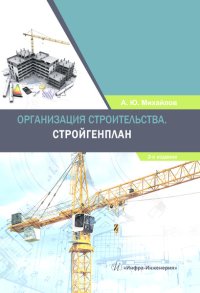 Михайлов А. Ю. Организация строительства. Стройгенплан : учебное пособие / А. Ю. Михайлов. — 2-е изд., доп. и перераб. — Москва ; Вологда : Инфра-Инженерия, 2020. — 176 с.

Даны расчёты, методические рекомендации для проектирования строительного генерального плана в соответствии с требованиями действующего законодательства и других нормативных актов в области организации, управления и контроля качества в строительстве. Предназначено для студентов всех форм обучения направления «Строительство» при выполнении ими курсового проектирования, подготовке выпускной квалификационной работы. В пособии учтены требования нормативных документов по организации строительства, учебных планов и рабочих программ.
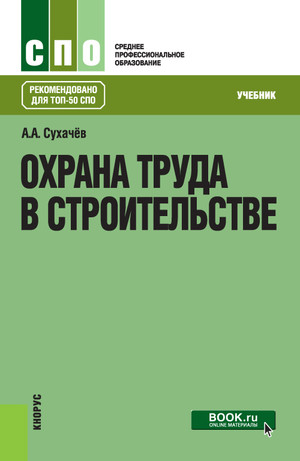 Сухачев А. А. Охрана труда в строительстве : учебник / А. А. Сухачев. — Москва : КноРус, 2023. — 310 с. — (Среднее профессиональное образование).

Изложены основные сведения по охране труда в строительстве. Представлены источники опасных факторов производственной строительной среды, характер и предельно допустимые уровни их воздействия на человека. Раскрыты методы и средства защиты работников, меры по созданию комфортных условий в рабочей зоне, причины травматизма, организационные, законодательные и экономические методы управления охраной труда.
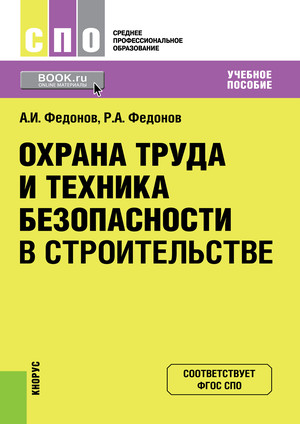 Федонов Р. А. Охрана труда и техника безопасности в строительстве : учебное пособие / Р. А. Федонов. — Москва : КноРус, 2023. — 297 с. — (Среднее профессиональное образование).

Строительство как трудовая деятельность характеризуется повышенной опасностью выполняемых работ, которая ведет к тому, что любое, даже незначительное, нарушение норм безопасности может стать причиной тяжелых травм и гибели людей, а также значительного материального ущерба. В связи с этим очень важно практическое обеспечение охраны труда в строительстве: обязательное проведение инструктажа, полное обеспечение работающих средствами индивидуальной и коллективной защиты, недопущение к работе лиц без наряда-допуска либо не прошедших необходимую подготовку и инструктаж, назначение ответственных лиц за безопасное проведение работ, выполнение других необходимых правил безопасности.
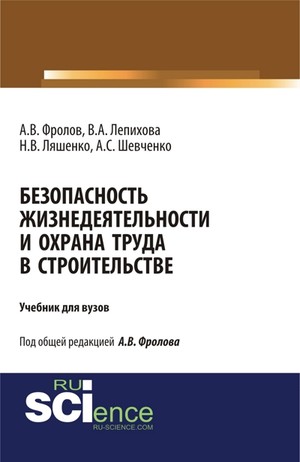 Фролов А. В. Безопасность жизнедеятельности и охрана труда в строительстве : учебник / А. В. Фролов. — Москва : Русайнс, 2024. — 585 с.

В учебнике отражены программные вопросы безопасности жизнедеятельности и охраны труда в строительстве, а именно: идентификация и воздействие на человека негативных факторов среды обитания и производственной деятельности, основы обеспечения безвредных и безопасных условий труда, правовые и организационные основы охраны труда, основные нормативные требования и мероприятия по обеспечению безопасности труда в строительстве, обеспечение пожаровзрывобезопасности и защита объектов строительства в чрезвычайных ситуациях.
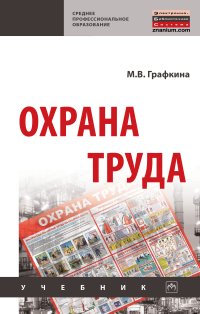 Графкина М. В. Охрана труда : учебное пособие / М.В. Графкина. — 3-е изд., перераб. и доп. — Москва: ФОРУМ : ИНФРА-М, 2024. — 212 с. — (Среднее профессиональное образование). 

Учебник содержит сведения о правовых, нормативных, организационных, технических основах охраны труда; об идентификации опасных и вредных факторов; о воздействии различных негативных факторов на здоровье человека. Раскрыты методы и средства защиты человека от воздействия вредных и опасных производственных факторов.
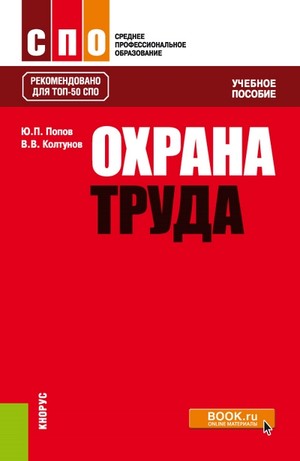 Попов Ю. П. Охрана труда : учебное пособие /Ю. П. Попов, В. В. Колтунов.— Москва : КноРус, 2023. — 225 с. — (Среднее профессиональное образование).  

Приведены правовые, организационные и технические вопросы охраны труда на промышленных производствах. Основное внимание уделено особенностям обеспечения безопасных условий труда на рабочем месте (безопасности оборудования рабочего места, обеспечению гигиенических и санитарных норм технологического производства и общезаводских систем, методам и средствам коллективной и индивидуальной защиты персонала, пожарной безопасности). Построено исходя из системы государственных нормативных актов и технических правил.
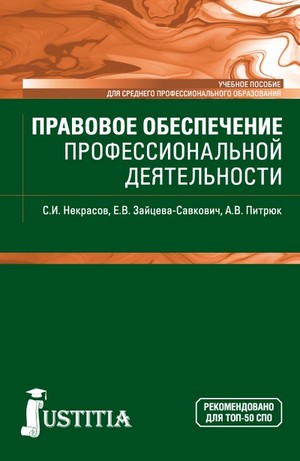 Некрасов С. И. Правовое обеспечение профессиональной деятельности : учебное пособие для СПО / С. И. Некрасов, Е. В. Зайцева - Савкович, А. В. Питрюк. — Москва : Юстиция, 2024. — 211 с. — (Среднее профессиональное образование).  

Кратко раскрывается содержание дисциплины «Правовое обеспечение профессиональной деятельности» с учетом последних изменений российского законодательства. Рассматриваются основные положения теории государства и права, характерные особенности международного права и российской системы права, базовые положения конституционного права Российской Федерации и их конкретизация в рамках отдельных отраслей права.
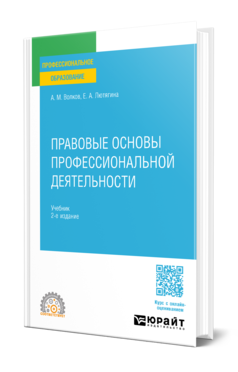 Волков А. М. Правовые основы профессиональной деятельности : учебник для СПО / А. М. Волков. — 2-е изд., перераб. и доп. — Москва : Издательство Юрайт, 2024. — 345 с. — (Профессиональное образование). 

В учебнике «Правововые основы профессиональной деятельности» излагаются ключевые понятия и категории современной юридической науки. Книга позволяет получить полные, системные знания, необходимые для успешного освоения других учебных юридических дисциплин. Исходя из традиционного представления о теории государства и теории права как единой отрасли науки и учебной дисциплины, автор в то же время стоит на позиции, согласно которой проблемы государства должны рассматриваться лишь в той мере, в какой это необходимо для более углубленного понимания сущности и предназначения права, механизмов его действия, создания, реализации.
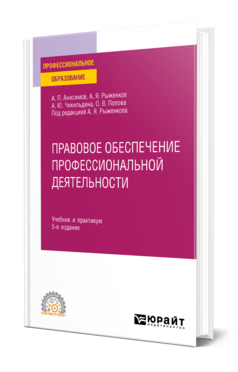 Анисимов А. П.  Правовое обеспечение профессиональной деятельности : учебник и практикум для СПО / А. П. Анисимов, А. Я. Рыженков, А. Ю. Чикильдина ; под редакцией А. Я. Рыженкова. — 6-е изд., перераб. и доп. — Москва : Издательство Юрайт, 2024. — 344 с. — (Профессиональное образование).

Курс входит в образовательную программу подготовки студентов. В нем раскрываются основные понятия общей теории права и государства, а также отраслевых дисциплин. Особое внимание уделяется рассмотрению норм конституционного, гражданского, уголовного, трудового, экологического и иных отраслей права. Соответствует актуальным требованиям федерального государственного образовательного стандарта среднего профессионального образования и профессиональным требованиям.
ПМ.04 
ОРГАНИЗАЦИЯ ВИДОВ РАБОТ ПРИ ЭКСПЛУАТАЦИИ И РЕКОНСТРУКЦИИ СТРОИТЕЛЬНЫХ ОБЪЕКТОВ
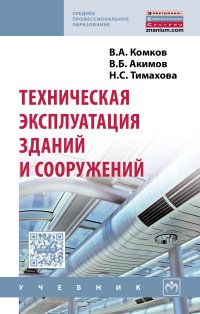 Комков В. А. Техническая эксплуатация зданий и сооружений : учебник / В. А. Комков, В. Б. Акимов, Н. С. Тимахова. — 2-е изд., перераб. и доп. — Москва : Инфра-М, 2023. — 338с. — (Среднее профессиональное образование). 

В учебнике приведены сведения по эксплуатации, капитальному ремонту и реконструкции объектов жилищно-коммунального хозяйства, обеспечению сохранности и содержанию жилищного фонда. Соответствует требованиям Федерального государственного стандарта среднего профессионального образования последнего поколения.
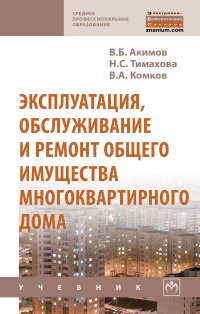 Акимов В. Б. Эксплуатация, обслуживание и ремонт общего имущества многоквартирного дома : учебник / В. Б. Акимов, Н. С. Тимахова, В. А. Комков. — Москва : ИНФРА-М, 2024. — 295 с. — (Среднее профессиональное образование).

В учебнике приведены сведения по эксплуатации, обслуживанию и ремонту общего имущества многоквартирного дома. Соответствует требованиям федеральных государственных образовательных стандартов среднего профессионального образования последнего поколения.
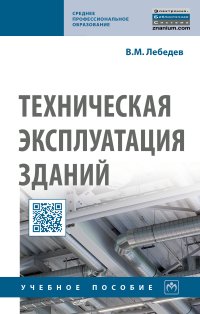 Лебедев В. М. Техническая эксплуатация зданий : учебное пособие / В. М. Лебедев. — Москва : ИНФРА-М, 2022. — 359 с. — (Среднее профессиональное образование).  

В учебном пособии изложены действующие положения организации технической эксплуатации жилых, общественных и производственных зданий. Освещены основные требования по сохранению фонда существующих зданий — их правильная эксплуатация, содержание помещений, конструкций и оборудования, организация ремонта, обязанности инженерно-технического персонала, ведающего эксплуатацией зданий.
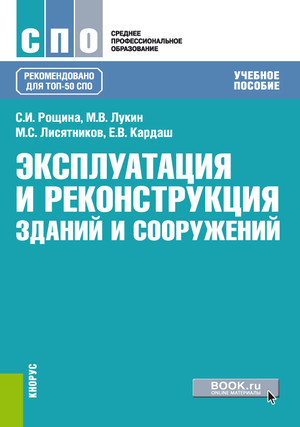 Рощина С. И. Эксплуатация и реконструкция зданий и сооружений : учебное пособие / С. И. Рощина, М. В. Лукин, М. С. Лисятников, Е. В. Кардаш. — Москва : КноРус, 2023. — 224 с. — (Среднее профессиональное образование).

Рассмотрены вопросы подготовки и организации строительных работ, эксплуатации, ремонта и обслуживания зданий, сооружений и инженерного оборудования; приведены положения по контролю качества строительно-монтажных работ, технической эксплуатации зданий и сооружений, методика определения их сроков службы. Дана методика геологических и геодезических изысканий, планировки территории под строительство, оценки технического состояния здания и его конструктивных элементов.
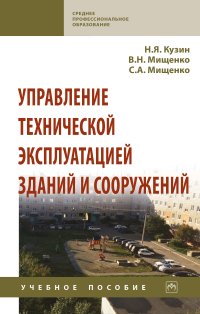 Кузин Н. Я. Управление технической эксплуатацией зданий и сооружений : учебное пособие / Н. Я. Кузин, В. Н. Мищенко, С. А. Мищенко. — 2-е изд., перераб. и доп. — Москва : ИНФРА-М, 2024. — 248 с.  — (Среднее профессиональное образование).

Рассматриваются нормативно-правовые, экономические и технические вопросы управления собственностью. Особое внимание уделено организации управления недвижимостью профессиональными управляющими в многоквартирном доме.
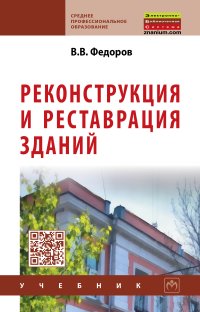 Федоров В. В.  Реконструкция и реставрация зданий : учебник / В. В. Федоров. – Москва : НИЦ ИНФРА-М, 2023. - 208 с. — (Среднее профессиональное образование).

Рассмотрены основы реконструкции и реставрации зданий различного назначения. Приводятся сведения по определению технического состояния зданий и сооружений. Анализируются критерии технико-экономической целесообразности переустройства объектов городской застройки. Содержатся рекомендации по принципам выбора проектных решений реконструкции зданий в зависимости от различных факторов.
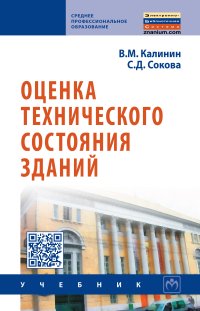 Калинин В. М. Оценка технического состояния зданий : учебник / В. М. Калинин, С. Д. Сокова. — Москва : ИНФРА-М, 2023. — 268 с. — (Среднее профессиональное образование).

Описаны основные физико-химические процессы, вызывающие старение и износ элементов зданий и сооружений. Приведены данные о современных методах и средствах обследования и оценки технического состояния зданий. Рассмотрены основные понятия теории надежности систем и конструкций зданий, а также методы оценки надежности.
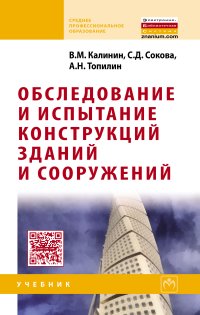 Калинин В. М. Обследование и испытание конструкций зданий и сооружений : учебник / В.М. Калинин, С.Д. Сокова, А.Н. Топилин. — Москва : ИНФРА-М, 2023. — 336 с. — (Среднее профессиональное образование).

В учебнике освещены вопросы организации технического обследования основных конструкций зданий и сооружений и их взаимосвязь с обеспечением эксплуатационной надежности. Приводятся методы проведения выборочного обследования зданий, порядок испытаний неразрушающими методами испытаний и нагрузкой. Рассматриваются основные положения, связанные с проведением технической экспертизы при планировании ремонтов.
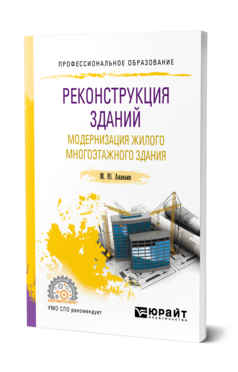 Ананьин М. Ю.  Реконструкция зданий. Модернизация жилого многоэтажного здания : учебное пособие для СПО / М. Ю. Ананьин. — Москва : Издательство Юрайт, 2023. — 142 с. — (Профессиональное образование).

В пособии освещены теоретические основы и обобщен опыт реконструкции зданий и сооружений, а также рассматриваются практические приемы модернизации жилых многоэтажных зданий. Для закрепления изученного материала студенту рекомендуется воспользоваться контрольными вопросами и заданиями, приведенными после каждой главы. Пособие имеет практикоориентированный характер, и приобретенные студентом знания и навыки помогут ему при выполнении курсовых работ и дипломных проектов, а также в практической деятельности.
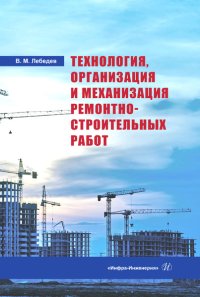 Лебедев В. М. Технология, организация и механизация ремонтно-строительных работ : учебное пособие / В. М. Лебедев. — Москва ; Вологда : Инфра-Инженерия, 2021. — 284 с.

Рассмотрены методы организации и механизации ремонтно-строительного производства, базирующихся на применении современных технических средств, эффективных материалов, изделий и конструкций, научной организации труда. Освещены вопросы повышения эффективности и качества, техники безопасности и охраны труда при производстве ремонтно-строительных работ.
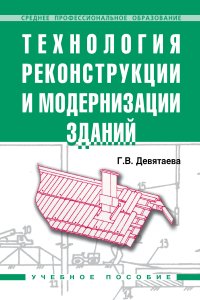 Девятаева Г. В. Технология реконструкции и модернизации зданий : учебное пособие / Г. В. Девятаева. — Москва : ИНФРА-М, 2023. — 250 с. — (Среднее профессиональное образование).

В учебнике освещены прогрессивные методы производства отдельных видов работ, выполняемых при реконструкции зданий различного назначения.
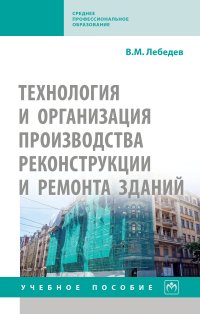 Лебедев В. М. Технология и организация производства реконструкции и ремонта зданий : учебное пособие / В. М. Лебедев. — Москва : ИНФРА-М, 2020. — 200 с. — (Среднее профессиональное образование).

В учебном пособии содержатся рекомендации по технологии разборки, смены, усиления и ремонта строительных конструкций зданий и сооружений, изложены вопросы организационно-технологического проектирования поточного производства работ, календарного планирования, а также приведены состав и содержание стройгенпланов при реконструкции объектов городской застройки.
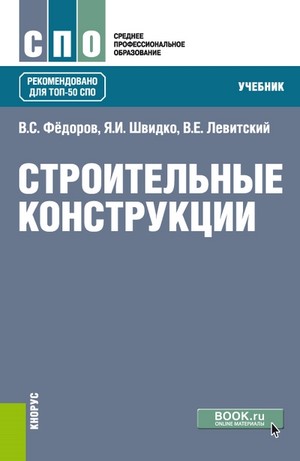 Федоров В. С. Строительные конструкции : учебник / В. С. Федоров, Я. И. Швидко, В. Е. Левитский. — Москва : КноРус, 2023. — 332 с. — (Среднее профессиональное образование).

Излагаются основы проектирования широко распространенных в практике строительства несущих конструкций промышленных и гражданских зданий и сооружений. Рассмотрены вопросы конструирования и расчета металлических, деревянных, железобетонных и каменных конструкций в зависимости от статической схемы работы: изгибаемые, сжатые, растянутые и т. д.
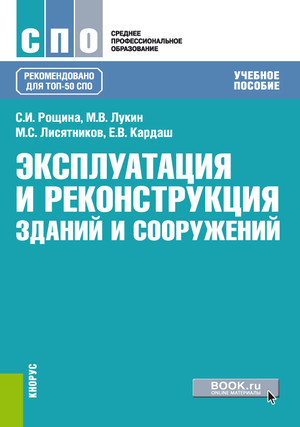 Рощина С. И. Эксплуатация и реконструкция зданий и сооружений : учебное пособие / С. И. Рощина, М. В. Лукин, М. С. Лисятников, Е. В. Кардаш. — Москва : КноРус, 2023. — 224 с. — (Среднее профессиональное образование).

Рассмотрены вопросы подготовки и организации строительных работ, эксплуатации, ремонта и обслуживания зданий, сооружений и инженерного оборудования; приведены положения по контролю качества строительно-монтажных работ, технической эксплуатации зданий и сооружений, методика определения их сроков службы. Дана методика геологических и геодезических изысканий, планировки территории под строительство, оценки технического состояния здания и его конструктивных элементов.
ПМ.05 ВЫПОЛНЕНИЕ РАБОТ ПО ОДНОЙ ИЛИ НЕСКОЛЬКИМ ПРОФЕССИЯМ РАБОЧИХ, ДОЛЖНОСТЯМ СЛУЖАЩИХ
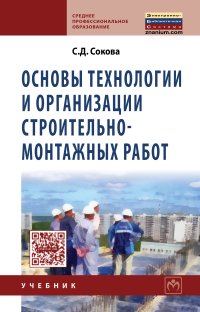 Сокова С. Д. Основы технологии и организации строительно-монтажных работ : учебник / С. Д. Сокова. – Москва : НИЦ ИНФРА-М, 2024. - 208 с. — (Среднее профессиональное образование).

В учебнике изложены основы технологии и организации производства общестроительных, монтажных и специальных работ, выполняемых при прокладке сетей и возведении зданий и сооружений различного назначения, освещены способы открытой и закрытой прокладки трубопроводов, устройства переходов через различные препятствия, монтажа зданий, сооружений и технологического оборудования. Рассмотрена специфика производства работ в зимнее время, а также в особых природных и климатических условиях.
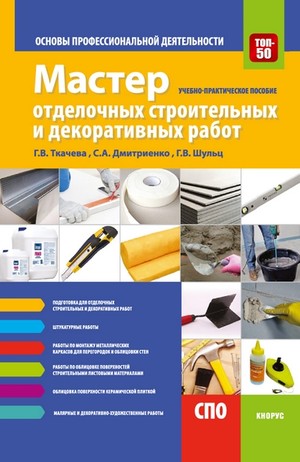 Ткачева Г. В. Мастер отделочных строительных и декоративных работ. Основы профессиональной деятельности : учебно-практическое пособие / Г. В. Ткачева, С. А. Дмитриенко, Г. В. Шульц. — Москва : КноРус, 2023. — 178 с. — (Основы профессиональной деятельности).

Дается пошаговый алгоритм решения профессиональных задач, которые составляют компетенции четырех квалификаций: штукатур, монтажник каркасно-обшивных конструкций, маляр строительный, облицовщик-плиточник. Предназначено для использования на занятиях по теоретическому и практическому обучению в образовательных организациях, осуществляющих подготовку специалистов для строительной индустрии. Главной целью пособия является формирование способов деятельности. Этому способствуют обширный иллюстративный материал и другие структурные элементы. Обеспечит успешное прохождение государственной итоговой аттестации в форме демонстрационного экзамена.
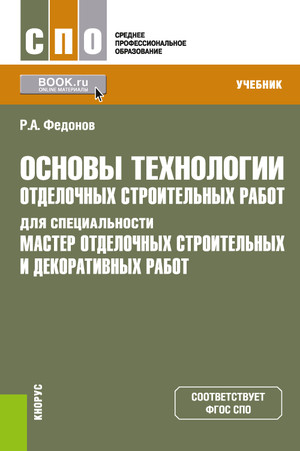 Федонов Р. А. Основы технологии отделочных строительных и декоративных работ / Р. А. Федонов ; рец. В. Д. Коршиков. — Москва : КНОРУС, 2023. — 249 с. — (Среднее профессиональное образование).

Содержит общие сведения о зданиях и сооружениях, схемы зданий и сооружений, их конструктивные элементы, описание технологии отделочных строительных и монтажных работ, основные понятия о производстве общестроительных и специальных работ, об организации труда, перечень нормативных документов в строительстве и способы контроля качества. В полной мере раскрывает сущность указанных тем и помогает приобретению необходимых профессиональных компетенций.
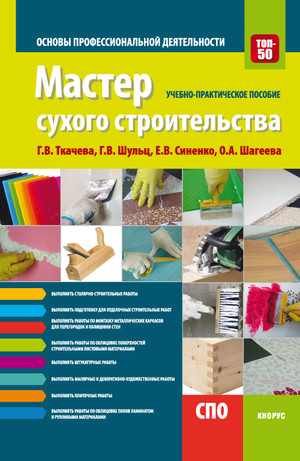 Ткачева  Г. В. Мастер сухого строительства. Основы профессиональной деятельности. : учебно-практическое пособие / Г. В. Ткачева, Г. В. Шульц, Е. В. Синенко, О. А. Шагеева. — Москва : КноРус, 2023. — 228 с. — (Основы профессиональной деятельности).

Дается пошаговый алгоритм решения профессиональных задач, которые составляют компетенции следующих квалификаций: столяр строительный, штукатур, монтажник каркасно-обшивных конструкций, маляр строительный, облицовщик-плиточник. Предназначено для использования на занятиях по теоретическому и практическому обучению. Главной целью пособия является формирование способов деятельности. Этому способствуют обширный иллюстративный материал и другие структурные элементы. Обеспечит успешное прохождение государственной итоговой аттестации в форме демонстрационного экзамена.
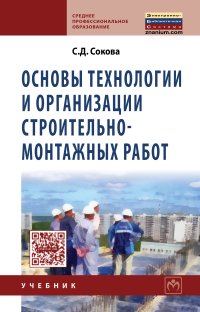 Сокова С. Д. Основы технологии и организации строительно-монтажных работ : учебник / С. Д. Сокова. – Москва : НИЦ ИНФРА-М, 2024. - 208 с. — (Среднее профессиональное образование).

В учебнике изложены основы технологии и организации производства общестроительных, монтажных и специальных работ, выполняемых при прокладке сетей и возведении зданий и сооружений различного назначения, освещены способы открытой и закрытой прокладки трубопроводов, устройства переходов через различные препятствия, монтажа зданий, сооружений и технологического оборудования. Рассмотрена специфика производства работ в зимнее время, а также в особых природных и климатических условиях.
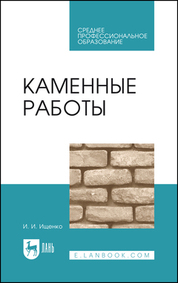 Ищенко И. И. Каменные работы : учебник для СПО / И. И. Ищенко. - 10-е изд., стер. — Санкт-Петербург : Лань, 2023. — 240 с. : ил. — (Среднее профессиональное образование). 

В учебнике изложены сведения о частях зданий, гидроизоляции каменных конструкций. Приведены основные принципы и методы каменных, кирпичных, бутовых и бутобетонных кладок, кладок из керамических и искусственных камней. Рассматриваются геодезические работы на стройках, монтажные работы при возведении каменных зданий, производство каменных и монтажных работ зимой, ремонт и восстановление каменных конструкций, организация производства и труда на стройках.